PRACTICAL APPLICATIONS OF PULMONARY FUNCTION TESTS
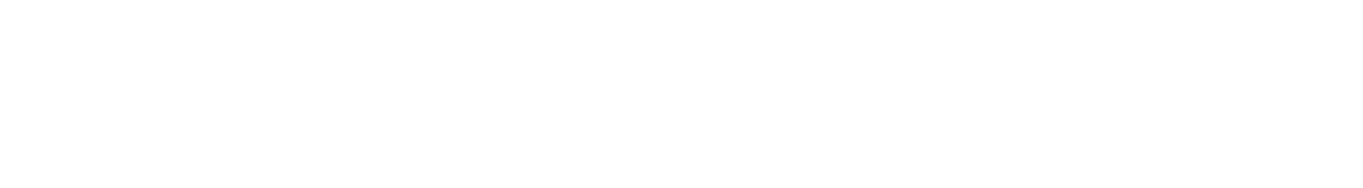 MODERATOR : DR.G.P SINGH 
PRESENTERS :  DR.SWATI AGGARWAL 
                            DR.KARTHIK PONNAPPAN 
                            DR.JOKHOORAM
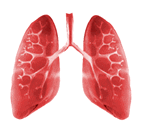 GOALS OF PREOPERATIVE PULMONARY EVALUATION
To predict likelihood of pulmonary complications 
Obtain quantitative baseline information which can help in decision making 
Identify patients who may benefit from ???bronchodilator therapy 
To ascertain predictive benefit in pneumonectomy patients
Contraindications for Spirometry
Recent myocardial infarction
Unstable angina 
Recent thoraco abdominal surgery 
Recent ophthalmic surgery 
Thoracic / Abdominal / Cerebral aneurysm 
Pneumothorax
4
WHAT TESTS SHOULD BE DONE….???
Preoperative pulmonary evaluation must include:
1. History & physical examination
2. Chest x rays 
3. ABG : chronic hypoxemics :- to guide ventilatory management goals 
4. Screening spirometry 
5. Maximum voluntary ventilation 
6. DLCO 
7. Quantitative radionuclide scintigraphy 
8. Maximum cardiopulmonary exercise studies
EFFECTS OF ANESTHESIA AND SURGERY ON LUNG VOLUMES
TLC : decreases after abdominal surgery 
VC: 25 to 50 % decrease within 1-2 days     
           postop , returns to normal in 1-2 weeks 
RV : increses by 13 %
ERV :decreases by 25% after LAS 
              60% after UAS & thoracic Surg 
TV :decreases by 20% within first 24 hours 
       returns to normal within 2 weeks 
Pulmonary Compliance : Decreases by 33%
APPLIED ASPECTS OF SOME LUNG CAPACITIES
VITAL CAPACITY
It reflects the patients ability to take
Deep breath 
Cough
Clear excessive secretions
Vital capacity may be reduced by : 
a. Alterations in muscle power 
b. Pulmonary disease 
c. Abdominal tumors  (* pregnancy )
d. Abdominal pain 
e. Abdominal splinting
f. Alterations in posture
During anesthesia vital capacity reductions are of little significance , during controlled ventilation lungs feel stiff .

It evaluates patient condition for weaning from ventilator should be >10-15 ml/kg of body weight 
 
Importance in post op period :
 ( if VC falls about 3* TV – artificial help may be needed to clear secretions )
RESIDUAL VOLUME
Depends on limits of chest wall expansion and small airways collapse 
	Any increase in it signifies lung is larger than usual and cannot empty adequately occurs in  
      - After thoracic operations 
      - OAD
FUNCTIONAL RESIDUAL CAPACITY
Normally FRC is 40-50% of the TLC (30ml/kg IBW )

FRC determines two primary physiologic functions 
1.	the elastic pressure–volume relationships within the lung. At FRC chest wall and the lung are in equilibrium with each other
2.   oxygen reserve when apnea occurs
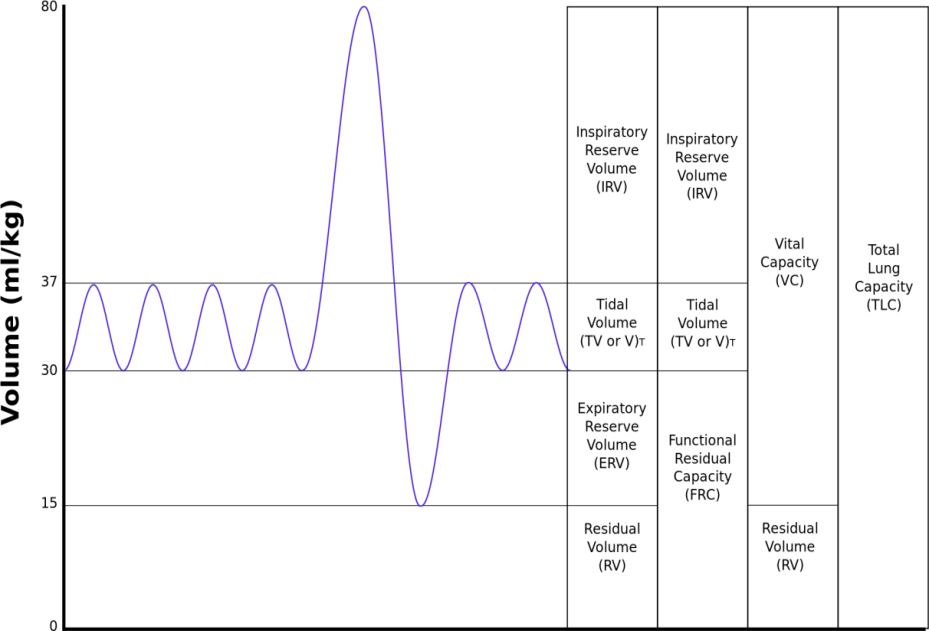 It greatly influences ventilation–perfusion relationships within the lung (when FRC  is reduced , venous admixture increases & results in arterial hypoxemia  , mechanism can b understood by its relationship with closing capacity )
11
FACTORS AFFECTING FRC
INCREASE 
Age 
OAD
Position  

DECREASE
Age 
Position 
RLD
Anesthetic agents
Post operative period : upper abdominal : 40-50 %
  	Lower abdominal n thoracic : 30 % 
	Other : 15 – 20  %
12
Maximum Voluntary Ventilation (MVV)
The subject is instructed to breathe as hard and fast as possible for 10 to 15 seconds. The result is extrapolated to 60 seconds and reported in liters per minute.
A low MVV can occur in obstructive disease, in restrictive disease, in neuromuscular disease, in heart disease, in a patient who does not try or who does not understand, or in a frail patient.

MVV measures the endurance of the ventilatory muscles and indirectly reflects lung–thorax compliance and airway resistance
13
Maximum Voluntary Ventilation (MVV)
MVV is the best ventilatory endurance test that can be performed in the laboratory. Values that vary by as much as 30% from predicted values may be normal, so only large reductions in MVV are significant
Healthy, young adults average ~170 L/min. Values are lower in women and decrease with age in both sexes
Because this manoeuvre exaggerates air trapping and exerts the ventilatory muscles, MVV is decreased greatly in patients with moderate-to-severe obstructive disease
MVV is usually normal in patients with restrictive disease
14
PFT IN THORACIC SURGERIES
Three Goals :
Identify the patient at risk of increased postoperative morbidity and mortality 
Identify patients who will need short term or long term post-op ventilatory support 
To evaluate beneficial effect and reversibility of airway obstruction with use of bronchodilators 

	The 3 aspects of respiratory function need to be assessed pre operatively and these form a 3 legged stool :
Lung Mechanics 
Lung parenchymal function 
Cardiopulmonary Interaction
1. RESPIRATORY MECHANICS
Many tests correlate with post  thoracotomy outcome :- FEV1, FVC, MVV, RV/TLC 
Most important of these is  predicted post operative (PPO) FEV1
PPO FEV1 = preop FEV1 %  * (1- no of subsegments removed /42 ) 
        > 40% 	   ~    low risk
     30 to 40 %  ~   moderate risk
        < 30% 	   ~    high risk
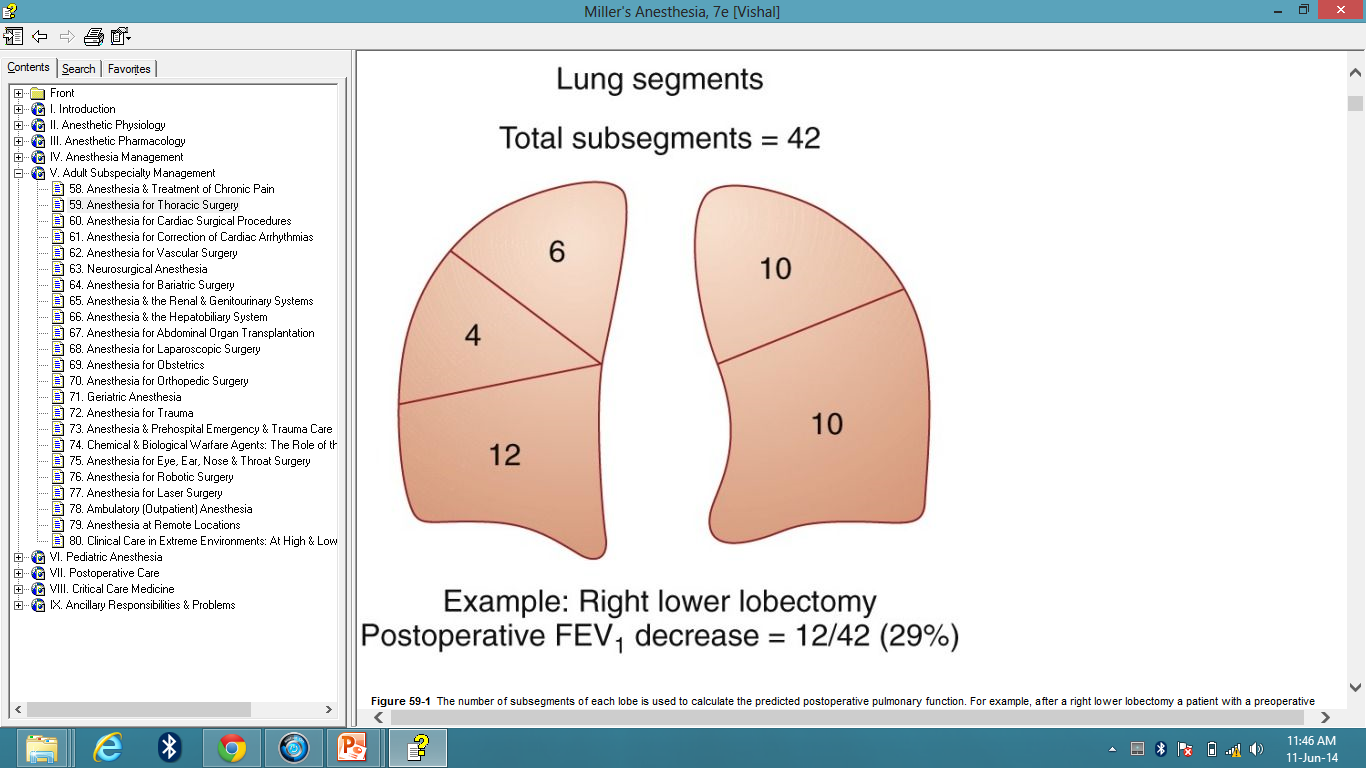 2. LUNG PARENCHYMAL FUNCTION
The lungs ability to exchanger O2 and CO2 between pulmonary vascular bed and alveoli is assessed by : 
1.ABG :  cut offs PaO2 < 60 mmHg, PaCO2 > 45 mmHg , the patients who do not meet these warning criterias are at increased risk 
2.DLCO : correlates with total functioning cross sectional area of alveolar capillary interface, corrected DLCO can be used to calculate post transection DLCO 
ppoDLCO   <40 % - correlates with increased respiratory and 			   cardiac complications 
		<20 %-  unaccepatably high periop mortality rate
3.CARDIOPULMONARY INTERACTION
Laboratory exercise testing – gold standard
Maximal O2 Consumption (VO2max) – most useful predictor of post-thoracotomy outcome
Stair climbing
1 flight means 20 steps with 6 inches/step
5 flights - VO2max > 20 mL/kg/min
2 flights - VO2max > 12 mL/kg/min
6MWT – 6 Minute Walk Test
Less than 2000 feet (610 m) correlates to VO2max < 15 mL/kg/min
Fall in SpO2 more than 4 % during exercise
Estimated ppoVO2max < 10 mL/kg/min is an absolute contraindication for pulmonary resection
V/Q SCINTIGRAPHY
Assessment of preoperative contribution of lobe or lung resected
For any patient whose preoperative FEV1 and/or less than 80%
APPROACH TO PFT
Spirometry is an effort dependent test therefore it is important to ensure that subject gives his best while performing this test 
	Way of doing this is to look at the acceptability and repeatability criteria 
ACCEPTABILITY 
 1. No inadequate inspiratory effort 
2. No slow / hesitated start 
3. No cough 
4. No poor effort 
5. No early termination  ( i.e FET >/= 6 seconds )
6. No glottic closure / obstruction of mouth piece due to tongue
REPEATABILITY 
	Difference between two best FEV1 and FVC must show minimum variability. It should be within 200 ml
HOW MANY BLOWS….????
Atleast 3 acceptable / repeatable readings 
Upto maximum of 8 blows are needed 
CUT OFF VALUES 
FVC >80% 
FEV1 >70%
FEV1/ FVC >80 %
FEF25 – 75 > 60 %
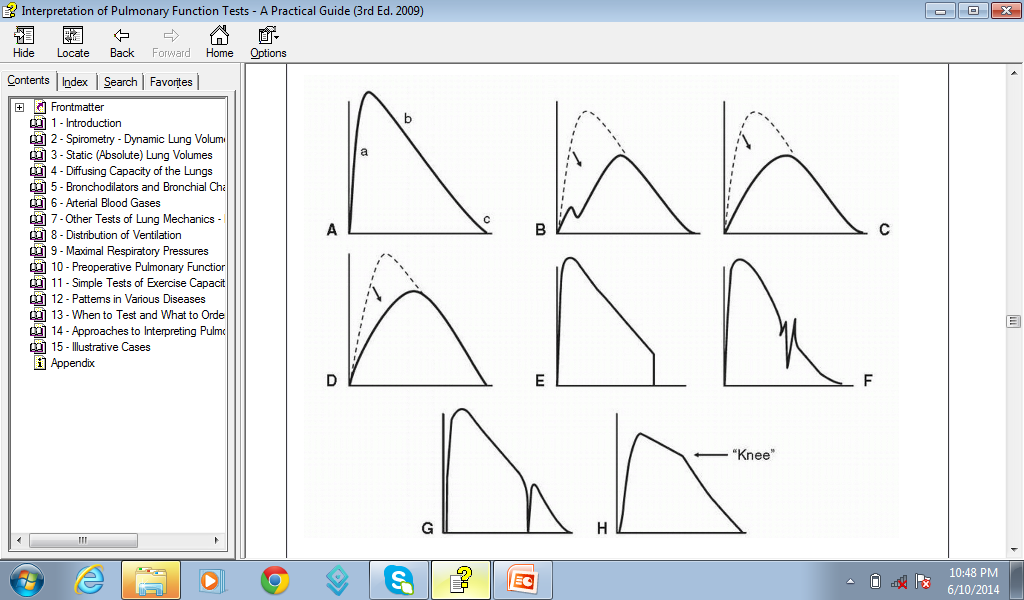 Any suboptimal test must be interpreted with caution because it may suggest the presence of disease when none exists
STEPS FOR PFT INTERPRETATION
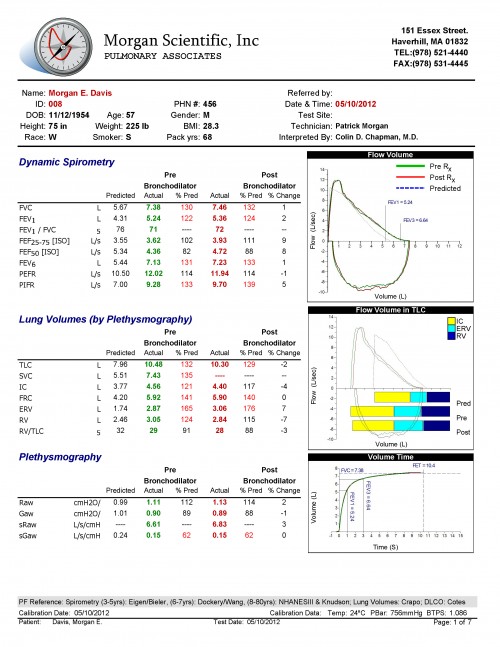 Step 1   SPIROMETRY INTERPRETATION
    Look at the flow-volume curve, the FVC, and the FEV1/FVC ratio:
A.Does the curve suggest obstruction ,restriction 
B.Is the FEV1/FVC ratio reduced  < 70 % - Obstruction  
C.If the FEV1/FVC ratio is normal and the TLC is below the lower limit of normal → restriction 
D. Examine expiratory flow values FEF 25-75% : indicator of early airway obstruction
E.Bronchodilator response is positive if either the FEV1 or FVC increases ≥ 12% and ≥ 200 mL.
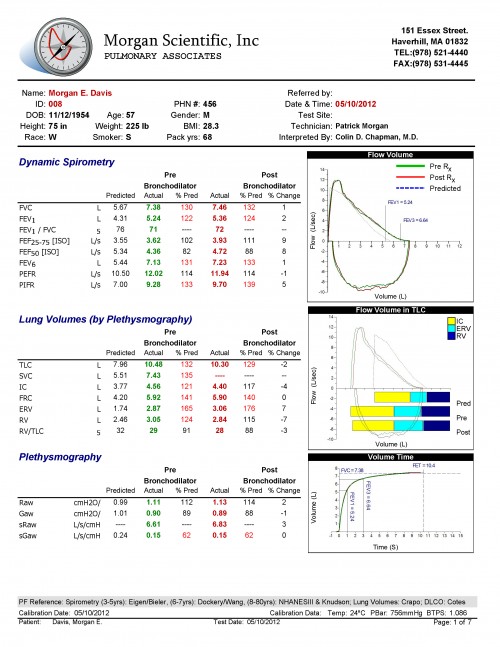 Step 2FLOW-VOLUME CURVE
   Gives clues about the presence of obstruction or restriction.
   Gives clues about unusual conditions, such as the following:
 	central airway obstructive process , Neuromuscular weakness
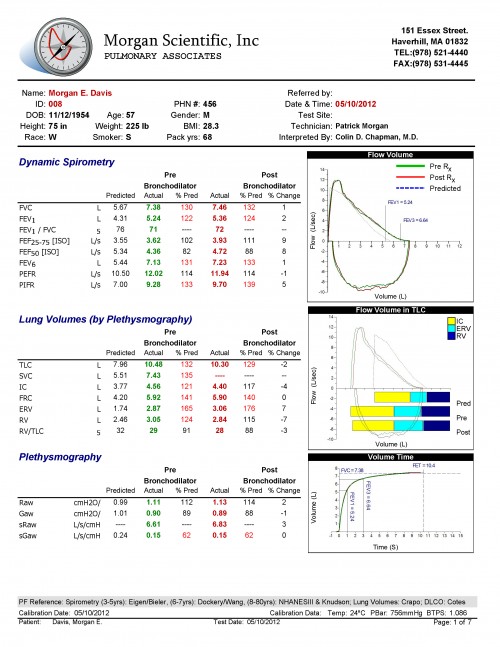 Step  3 LUNG VOLUMES
Obstructive disorders have a TLC that is high (hyperinflation) or normal
An increased residual volume (RV) (air trapping) and an increased RV/TLC ratio
Restrictive disorders have a reduced TLC
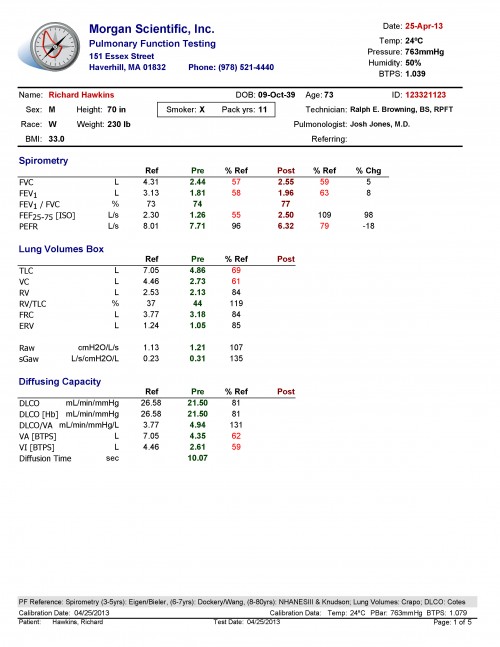 Step 4 DLCO
Normal : in normal lungs , major airways lesion 
Decreased : parenchymal , restrictive disorders , copd 
Increased : alveolar hemorrhage , very obese , asthma
Pulmonary Function Testing
Ventilation
Forced Expiration
Lung Volumes
Diffusion
Blood Flow
Ventilation-Perfusion Relationships
Topographical Distribution of Ventilation and Perfusion
Inequality of Ventilation
Inequality of Ventilation-Perfusion
Ratios
Blood Gases and pH
Mechanics of Breathing
Lung Compliance
Airway Resistance
Closing Volume
Control of Ventilation
Exercise Testing
Ventilation
Dynamic Compression of Airways
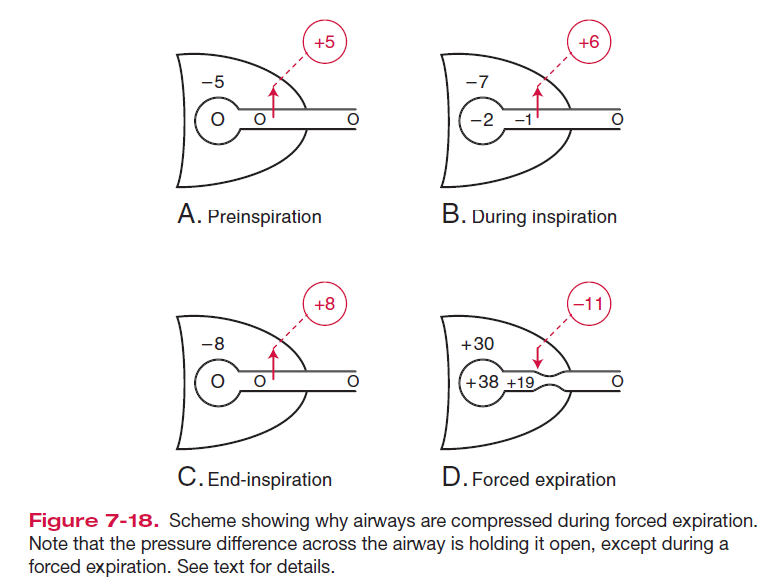 OBSTRUCTIVE v/s RESTRICTIVE
Obstructive Disorders
Characterized by a limitation of expiratory airflow so that airways cannot empty as rapidly compared to normal (such as through narrowed airways from bronchospasm, inflammation, etc.)
Examples:
Asthma
Emphysema
Restrictive Disorders
Characterized by reduced lung volumes/decreased lung compliance
Examples:
Interstitial Fibrosis
Scoliosis
Obesity
Lung Resection
Neuromuscular diseases
Cystic Fibrosis
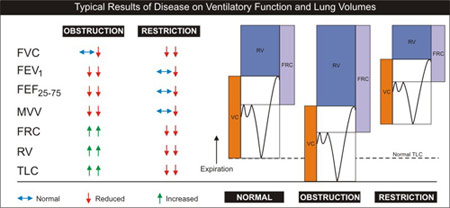 FEV1/FVC
In restrictive diseases, the maximum flow rate is reduced, as is the total volume exhaled. 
The flow rate is often abnormally high during the latter part of expiration because of the increased lung recoil. 
By contrast, in obstructive diseases, the flow rate is very low in relation to lung volume, and a scooped-out appearance is seen.
OBSTRUCTIVE DISORDER
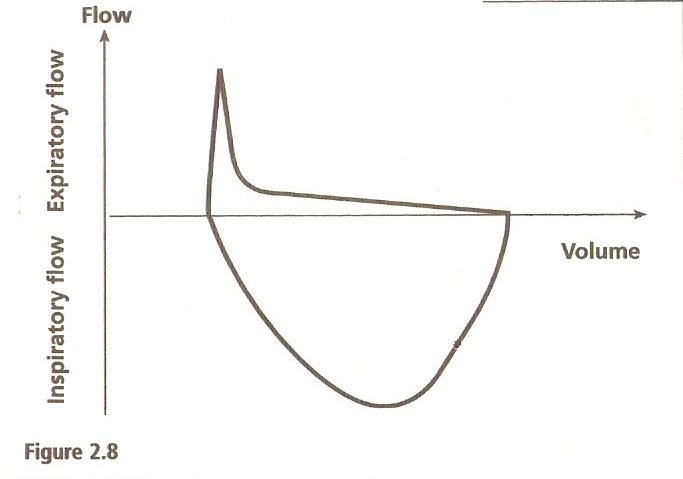 Rat tail appearance
Dog tail appearance
RESTRICTIVE DISORDER
Tall and narrow with steep end-expiratory phase.
In obstructive disease, the total lung capacity is typically abnormally large, but expiration ends prematurely.
The early airway closure is due to
 increased smooth muscle tone of the bronchi, as in asthma, 
loss of radial traction from surrounding parenchyma, as in emphysema.
 Other causes include edema of the bronchial walls, or secretions within the airways.
In restrictive diseases, inspiration is limited by the reduced compliance of the lung or chest wall, or weakness of the inspiration muscles.
The FEV1.0 (or FEF25–75%) is reduced by an increase in airway resistance or a reduction in elastic recoil of the lung. 
It is independent of expiratory effort due to the dynamic compression of airways. 
The increase in airway resistance and the reduction of lung elastic recoil pressure can be important factors in the reduction of the FEV1.0, as, for example, in pulmonary emphysema.
Classification of COPD Severity
 by Spirometry
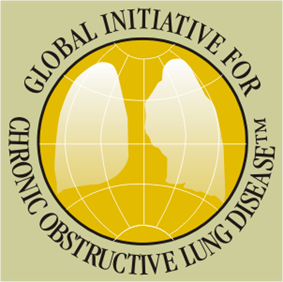 Stage I:   Mild	      FEV1/FVC < 0.70 
			      FEV1 > 80% predicted	
		
Stage II:  Moderate       FEV1/FVC < 0.70
                                   50% < FEV1 < 80% predicted

Stage III: Severe	      FEV1/FVC < 0.70
                                   30% < FEV1 < 50% predicted

Stage IV: Very Severe    FEV1/FVC < 0.70
		                FEV1 < 30% predicted or 
				FEV1 < 50% predicted plus 				chronic respiratory failure
Bronchial challenge testing -
Often used for asthma diagnosis
How? 
Off inhalers
Check spirometry
Inhale a bronchoprovocator (histamine, methacholine, saline) at inc. concentrations
measure spirometry after each inhalation
N.B. exercise as a bronchoprovocator
Bronchial challenge - interpretation
Threshold for positive may vary centre to centre
Indicates ‘Bronchial hyperresponsiveness’
Negative test virtually excludes asthma
False positives post-infection
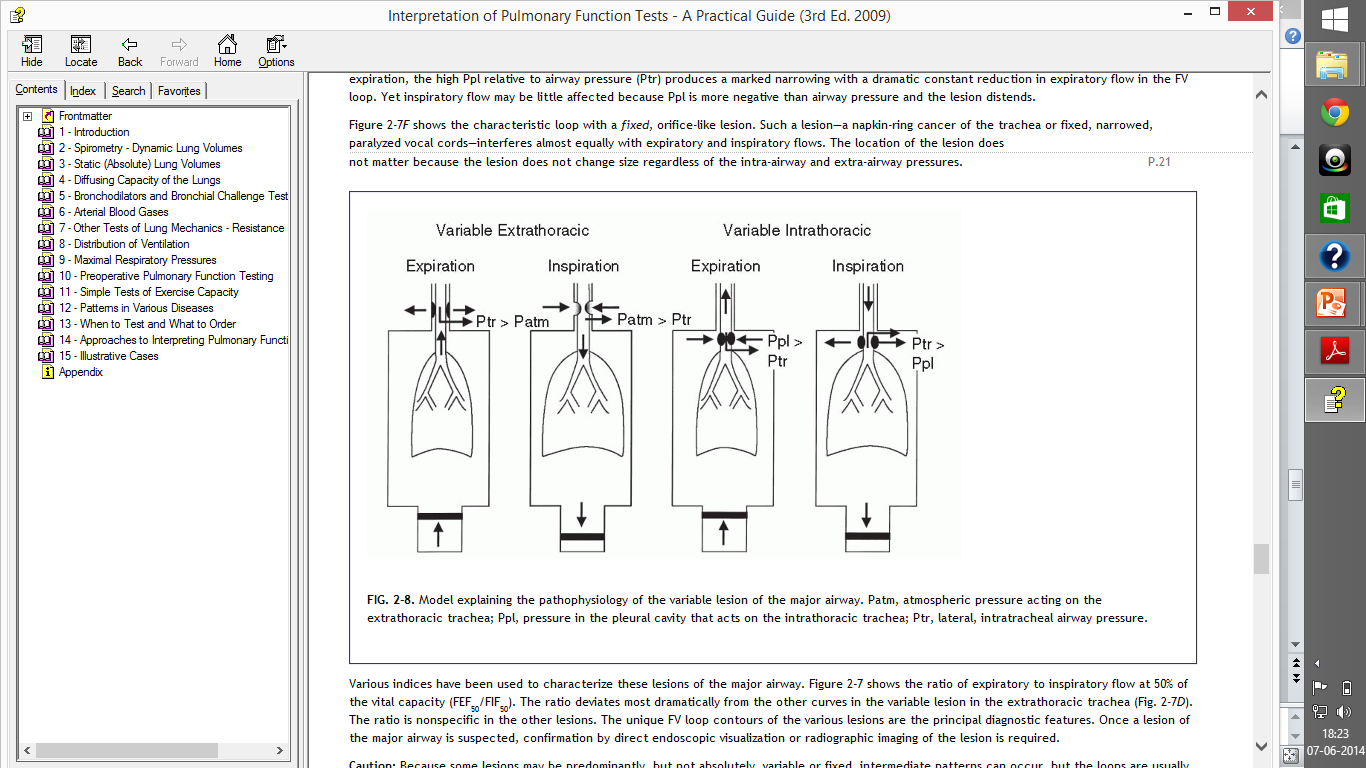 Variable Extra-thoracic Airway Obstruction
It is characterized by reduction of inspired flows during forced inspiration with preservation of expiratory  flows
The causes are unilateral and bilateral vocal cord paralysis, vocal cord adhesions, vocal cord constriction, laryngeal edema and obstructive sleep apnea
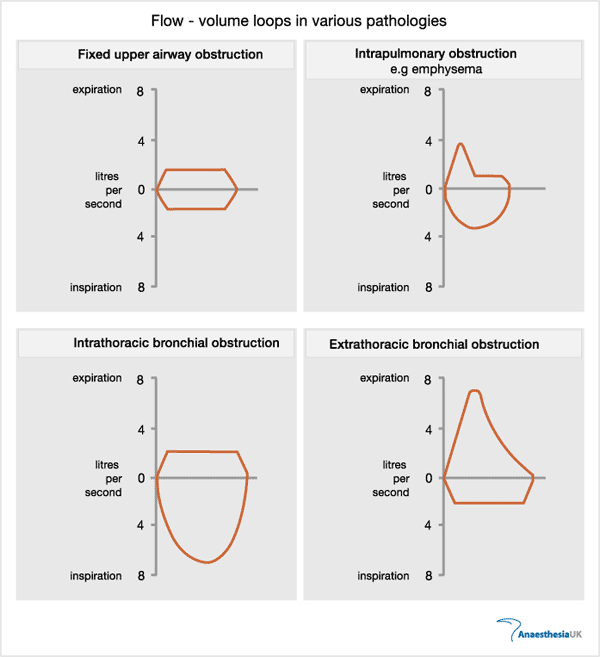 Surrounding soft tissue unsupporting
Collapses during inspiration
Expands during expiration
46
Variable Intra-thoracic Obstruction 
It is produced by localized tumors of the lower trachea or main stem bronchus, tracheomalacia , & airway changes associated with polychondritis
In these obstructions, there is reduction of airflow during forced expiration with preservation of a normal inspiratory flow configuration.
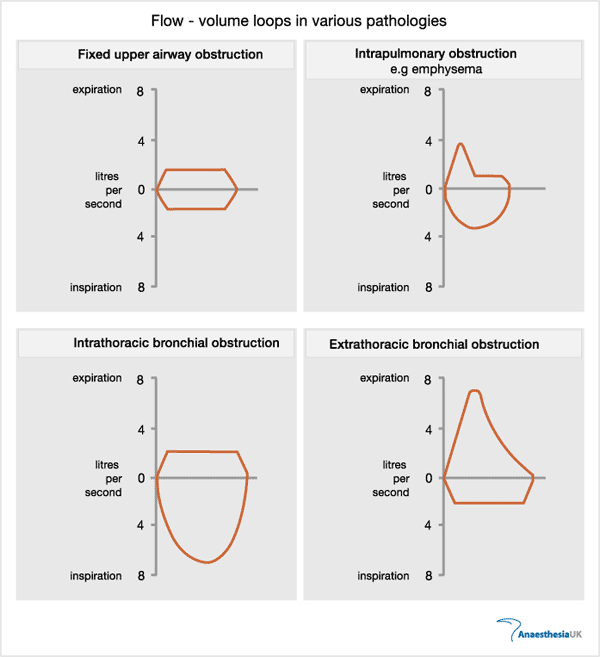 Outer surface exposed to pleural pressure
Expands during inspiration
Collapses during expiration
47
Fixed Upper Airway Obstruction 
It is characterized by plateaus of flow during both forced inspiration & expiration
The causes include goitres, endotracheal neoplasms, stenosis of both main bronchi, post intubation stenosis & performance of the test through a tracheostomy tube or other fixed orifice device
In these, there is reduction in airflow both during inspiration & expiration
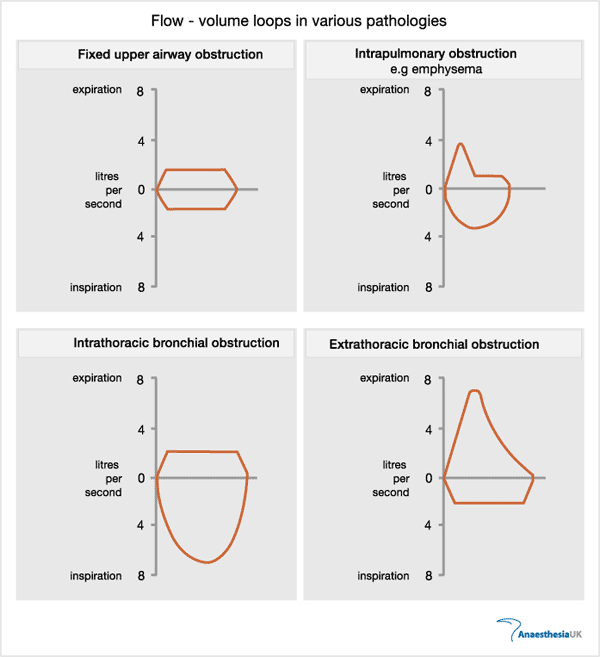 48
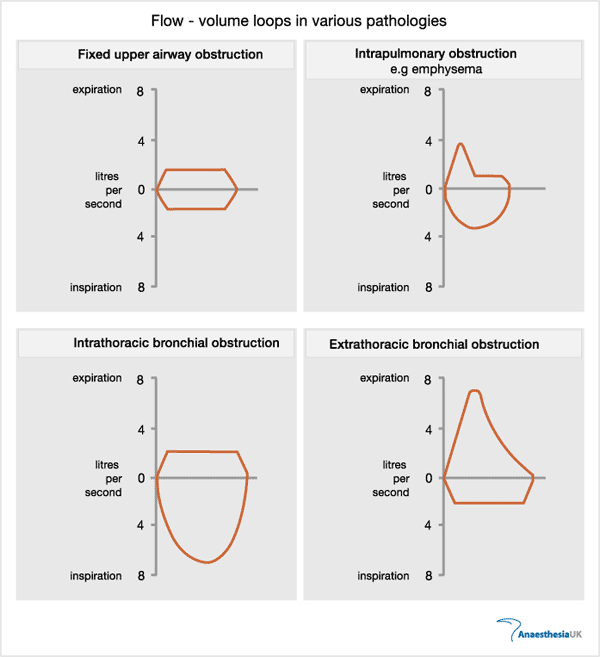 49
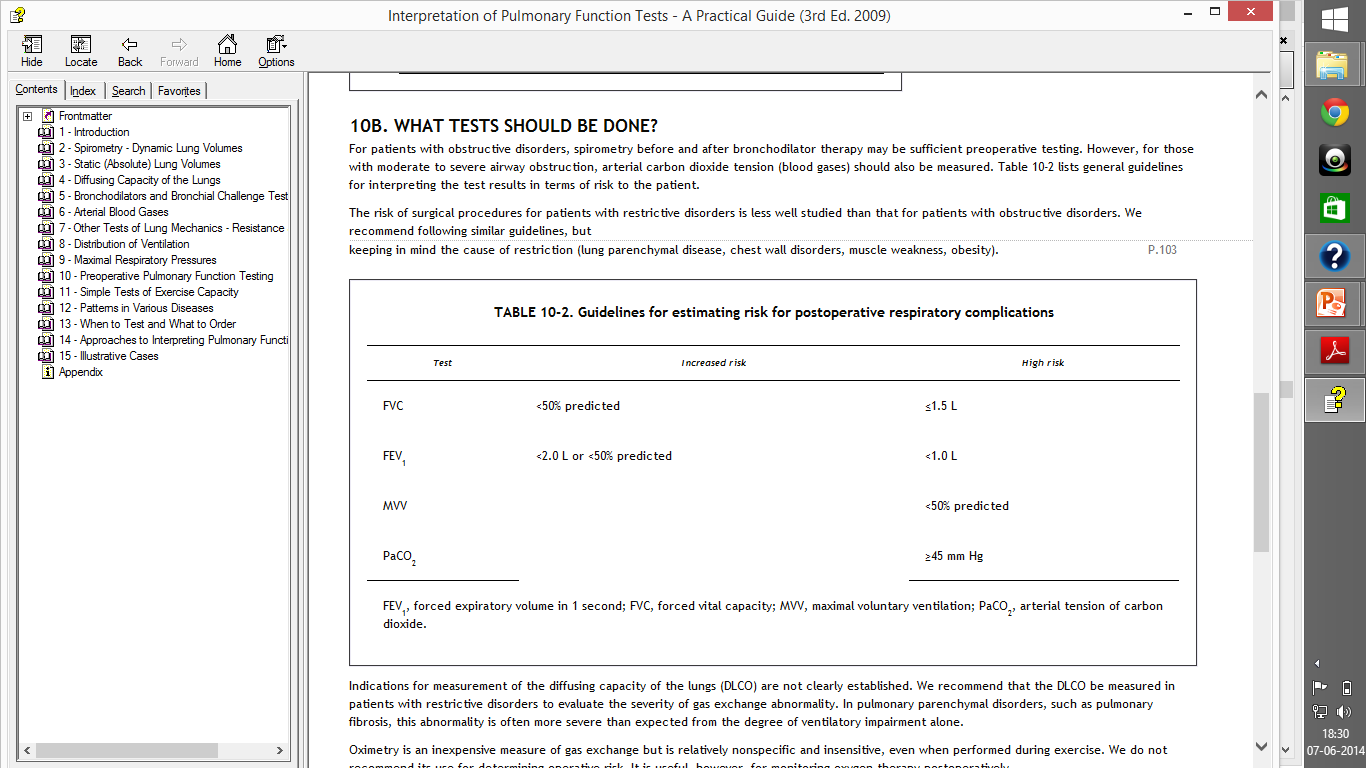 LUNG VOLUMES
Lung volumes by spirometry, and 
functional residual capacity (FRC) by helium dilution and body plethysmography
Lung Volumes
Helium Dilution
Body Plethysmograph
Single Breath Nitrogen Washout
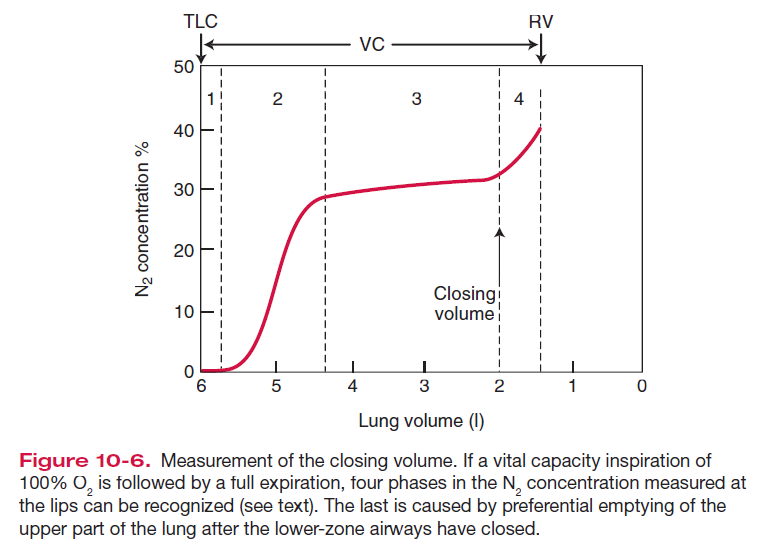 )
Fowler’s method for VD (Anatomical)
Bohr equation VD Physiological
Fick’s Diffusion law
Examples of diffusion- and perfusion-limited gases are carbon monoxide and nitrous oxide, respectively. 
Oxygen transfer is normally perfusion limited, but some diffusion limitation may occur under some conditions, including intense exercise, thickening of the blood-gas barrier, and alveolar hypoxia.
DLCO
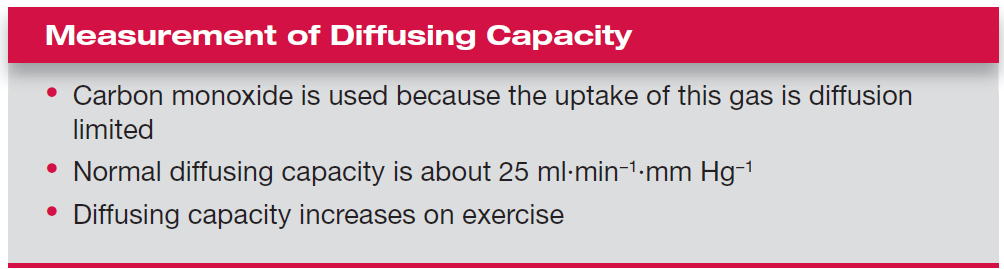 DLCO - interpretation
DLCO ↓ by:
Pulmonary vascular diseases
Conditions affecting alveoli
Cardiac diseases
Anaemia
Pregnancy
Recent smoking
DLCO - interpretation
DLCO ↑  by
Polycythaemia
Pulmonary haemorrhage
L to R shunt
Exercise
Blood Flow
The volume of blood passing through the lungs each minute (Q) can be calculated using the Fick principle. 
This states that the O2 consumption per minute (VO2) measured at the lungs is equal to the product of blood flow and A-V concentration gradient of O2.
Blood Flow
arterial pressure is reduced (severe hemorrhage,)  
alveolar pressure is raised (PPV)
Ventilation Perfusion Relationship
V-P ratio
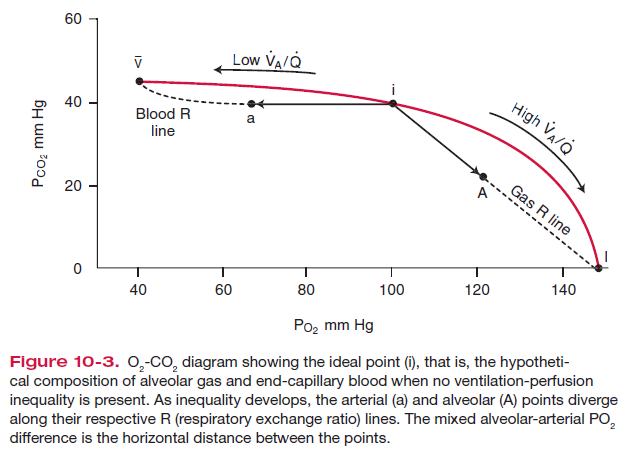 VP in Normal
V-P in disease
TESTS FOR GAS EXCHANGE FUNCTION
1) ALVEOLAR-ARTERIAL O2 TENSION GRADIENT:
High values at room air is seen in asymptomatic smokers & chronic. Bronchitis (min. symptoms)
            
                   PAO2 = PIO2 – PaCo2
                                                  R
www.anaesthesia.co.in
Blood Gases and pH
causes of low arterial Po2, or hypoxemia: 
(1) hypoventilation, 
(2) diffusion impairment,
(3) shunt, and
(4) ventilation-perfusion inequality
Oxygen cascade
causes of an increased arterial Pco2: 
(1) hypoventilation 
(2) ventilation-perfusion inequality
Hypoxemia
Calculate A-a gradient if normal then hypoventilation or altitude
If >20 then V/Q mismatch, shunt or diffusion
Shunt does not respond to O2
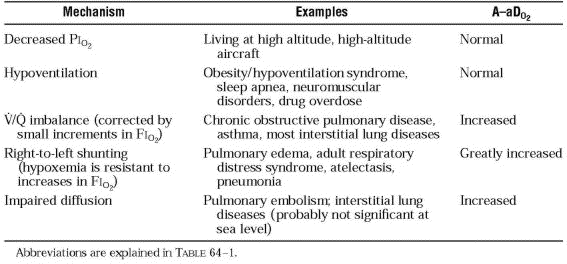 Mechanics of Breathing
Lung Compliance
Compliance is defined as the  volume change per unit of pressure change across the lung.
 To obtain this, we need to know intrapleural pressure.
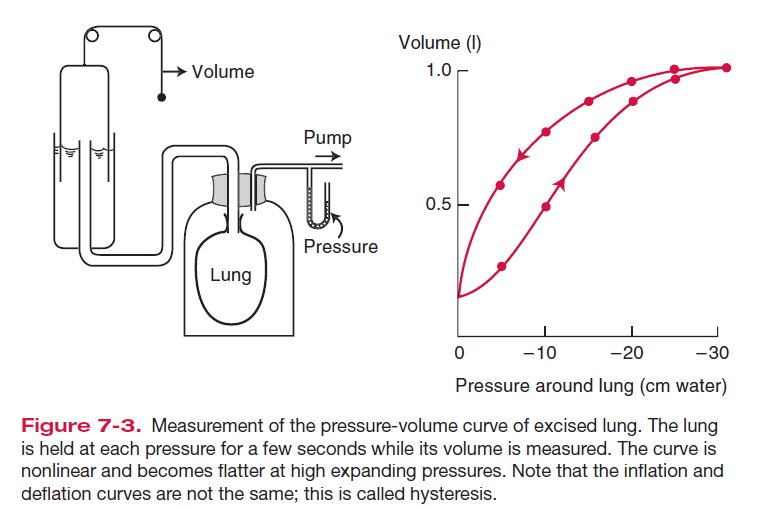 Airway Resistance
Airway resistance is the pressure difference between the alveoli and the mouth per unit of airflow.
Airway resistance is the pressure difference between the alveoli and the mouth divided by a flow rate.
 Mouth pressure is easily measured with a manometer.
 Alveolar pressure can be deduced from measurements made in a body plethysmograph.
Airflow Resistance
Closing Volume
The volume of lungs above the RV at which the small airways close is the closing volume.
In young normal subjects, the closing volume is about 10% of the vital capacity (VC).
 It increases steadily with age and is equal to about 40% of the VC, that is, the FRC, at about the age of 65 years.
 Relatively small amounts of disease in the small airways apparently increase the closing volume.
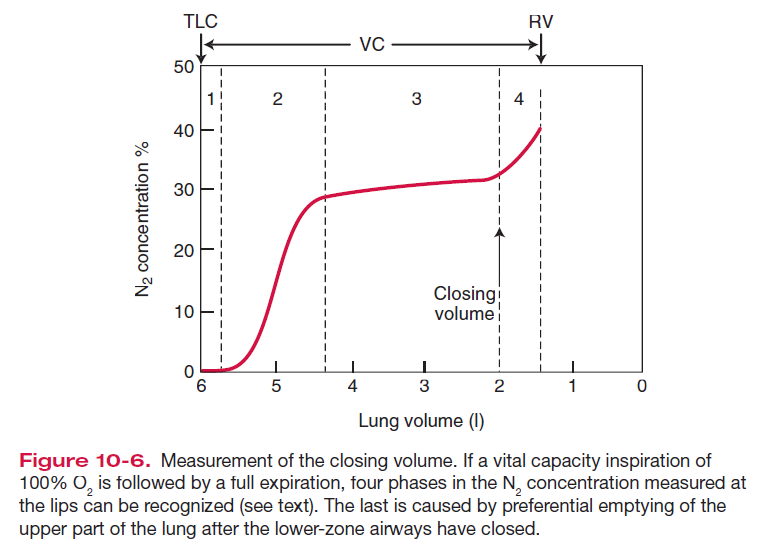 pure dead space(1),
a mixture of dead space and alveolar gas (2),
pure alveolar gas (3)
end of expiration, an abrupt increase in N2  (4)
Control of Ventilation
The responsiveness of the chemoreceptors and respiratory center to CO2 can be measured by having the subject rebreathe into a rubber bag.
The ventilatory response to hypoxia can be measured in a similar way if the subject rebreathes from a bag with a low Po2 but constant Pco2.
Exercise Testing
Exercise testing can be valuable in detecting small amounts of lung disease.
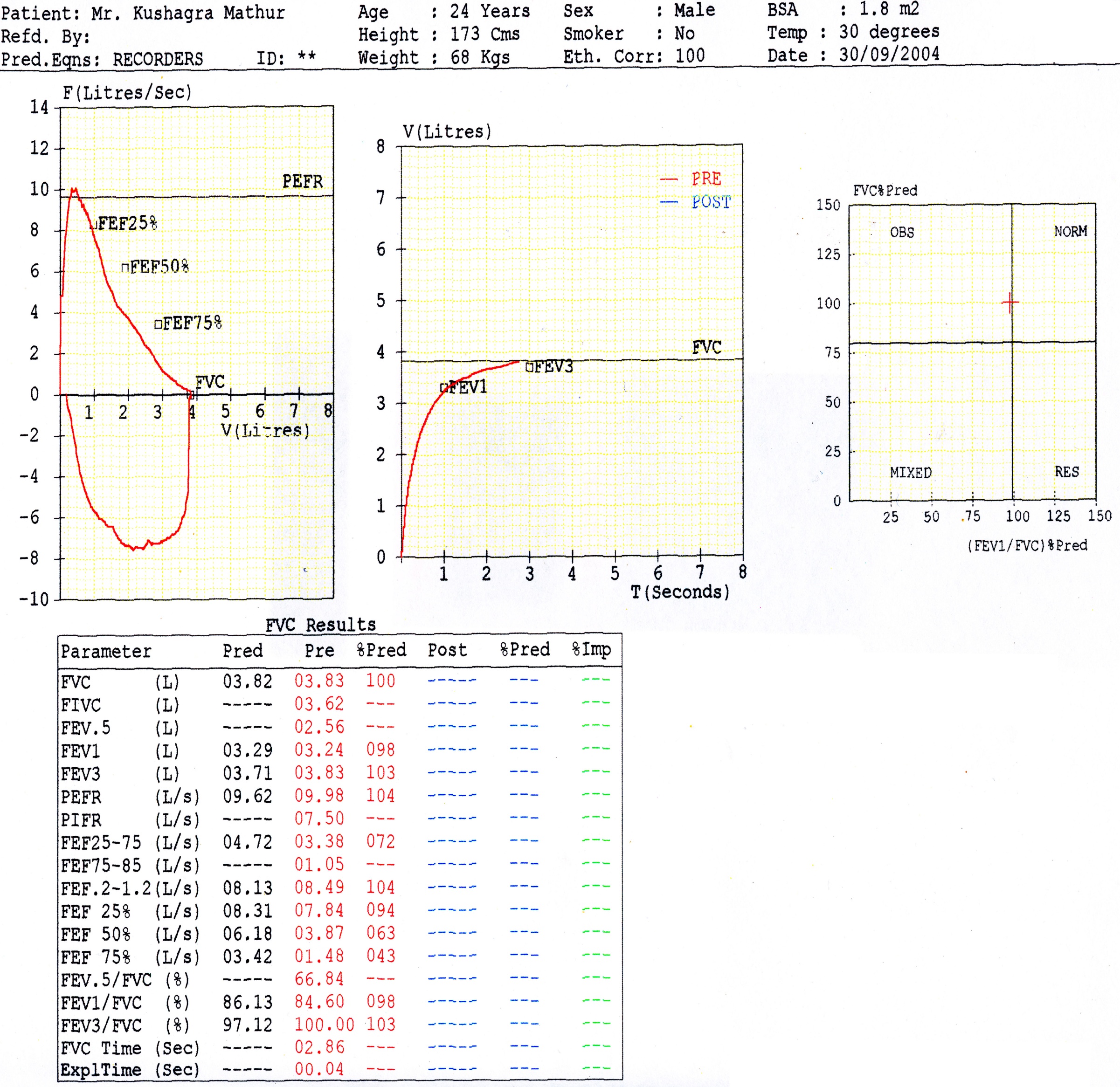 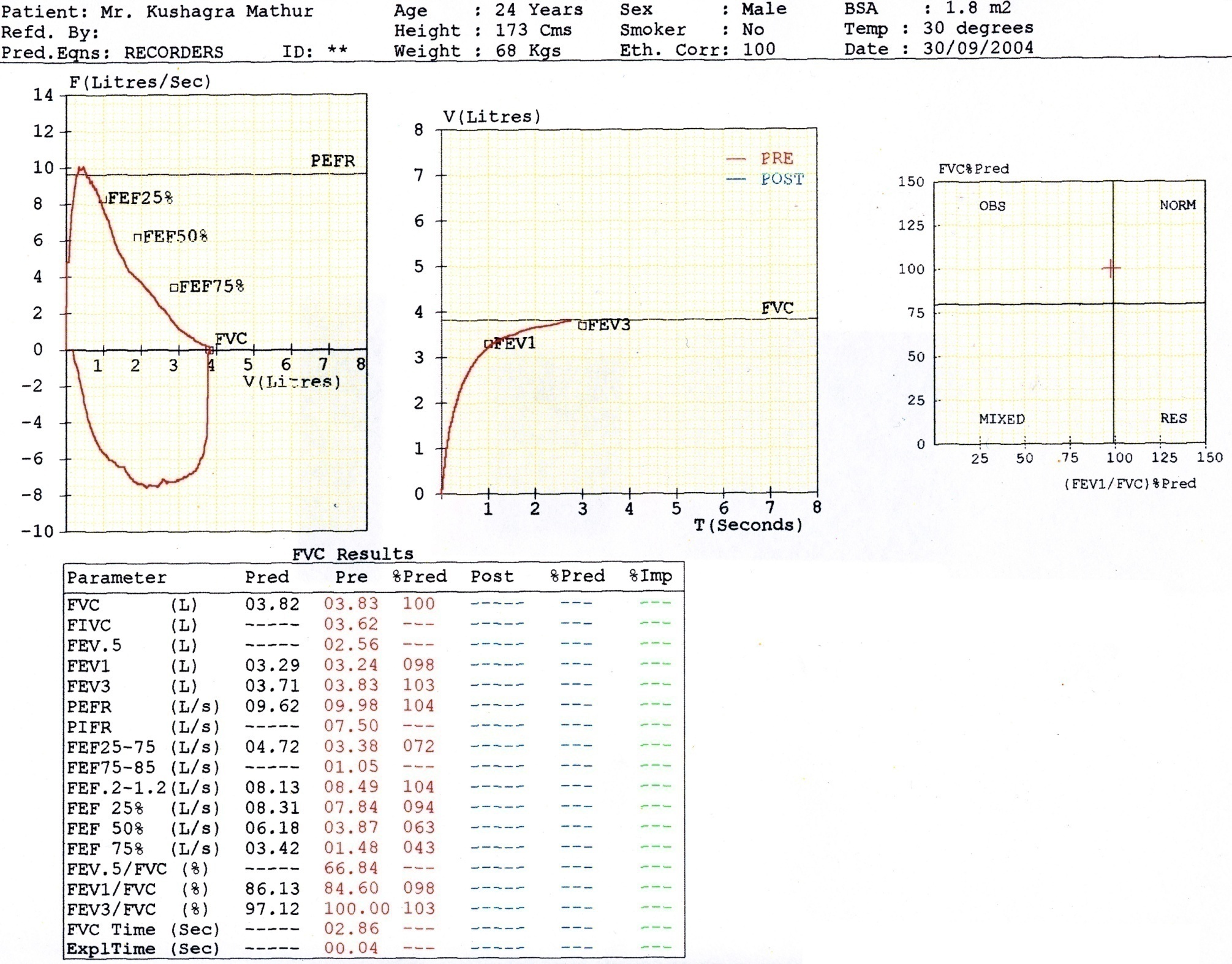 Peak/Descent/Cough /Loop
Expl time/FET/ Reproducibility
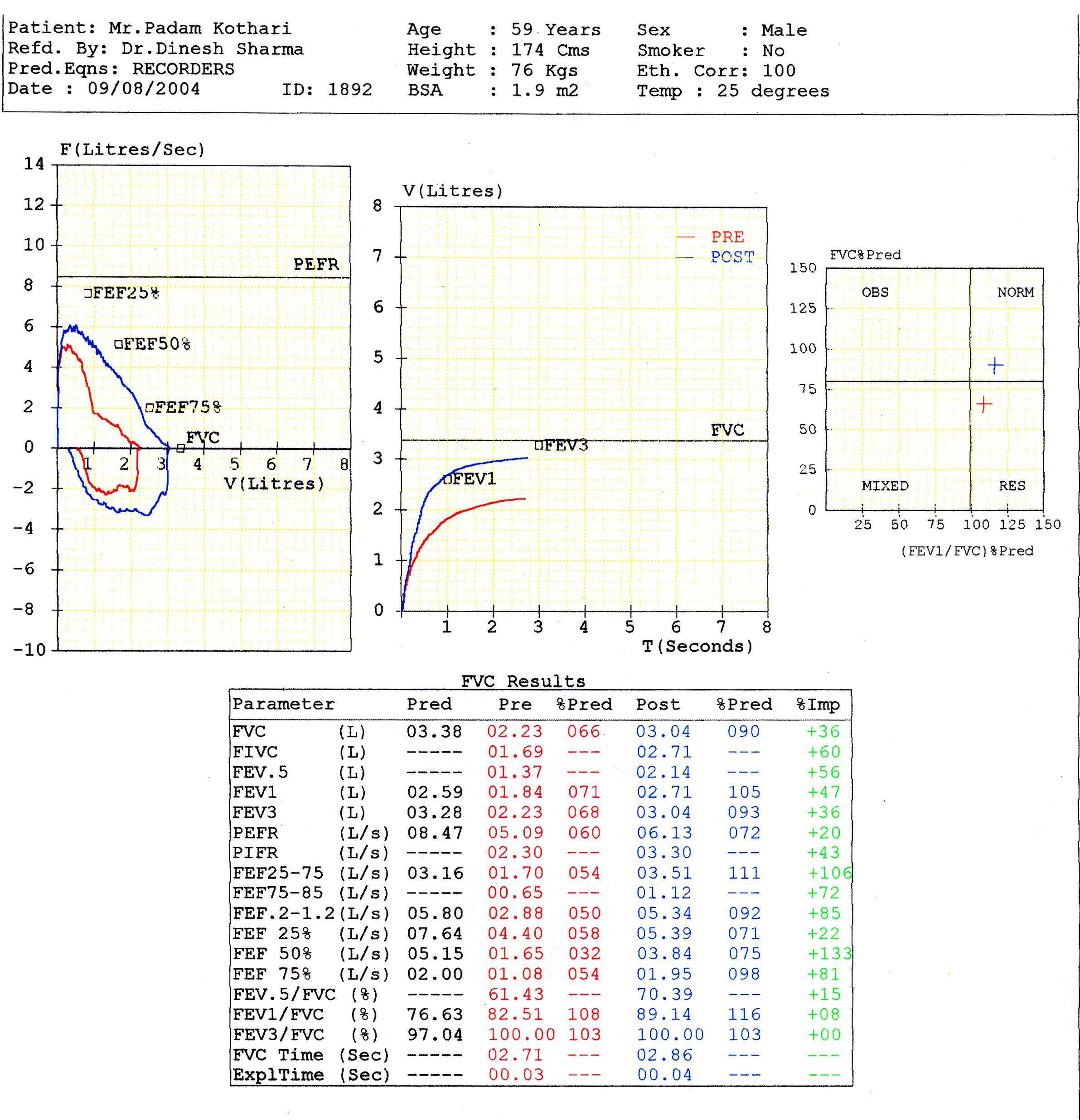 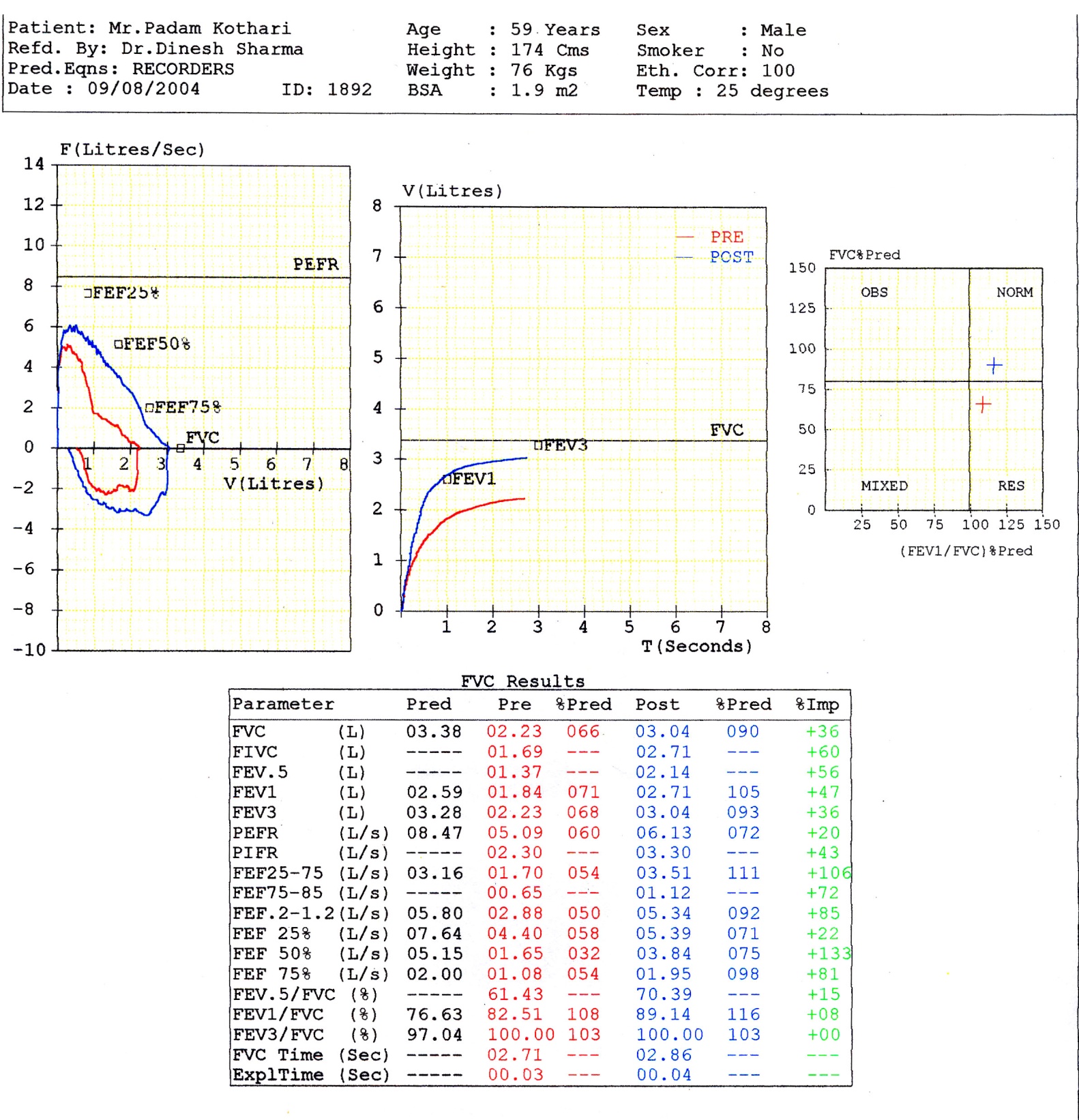 Day-1 :
FEV1/FVC   :82.51 (108%) 
FVC            : 2.23 (66%)
FEV1          : 1.84 (71%)
What is the diagnosis ?
: Restrictive Pathology
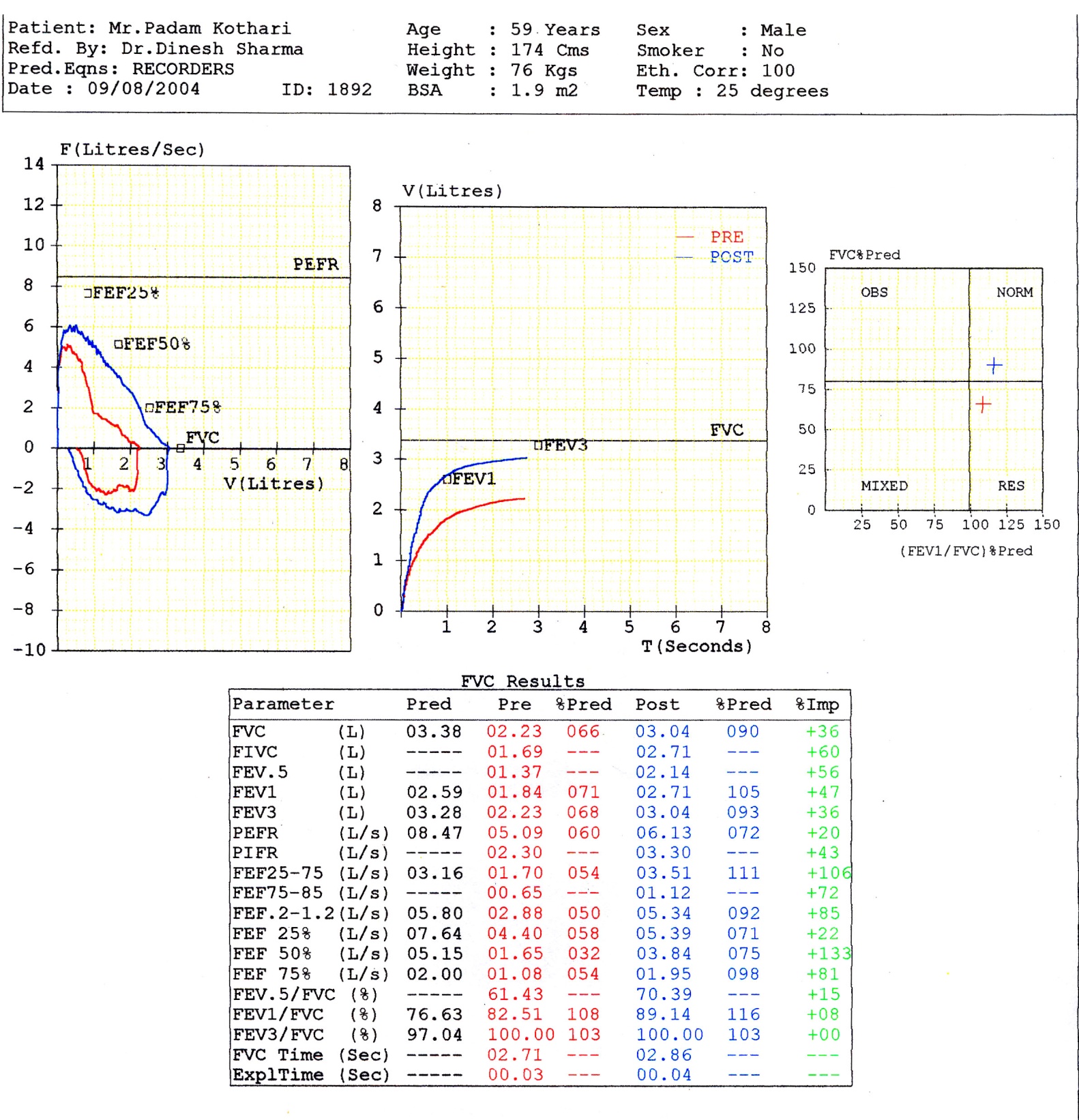 Day 14 :
FEV1/FVC   : 89%
FVC            : 3.04 L.(90%)
FEV1          : 2.71 (105%)
: Normal
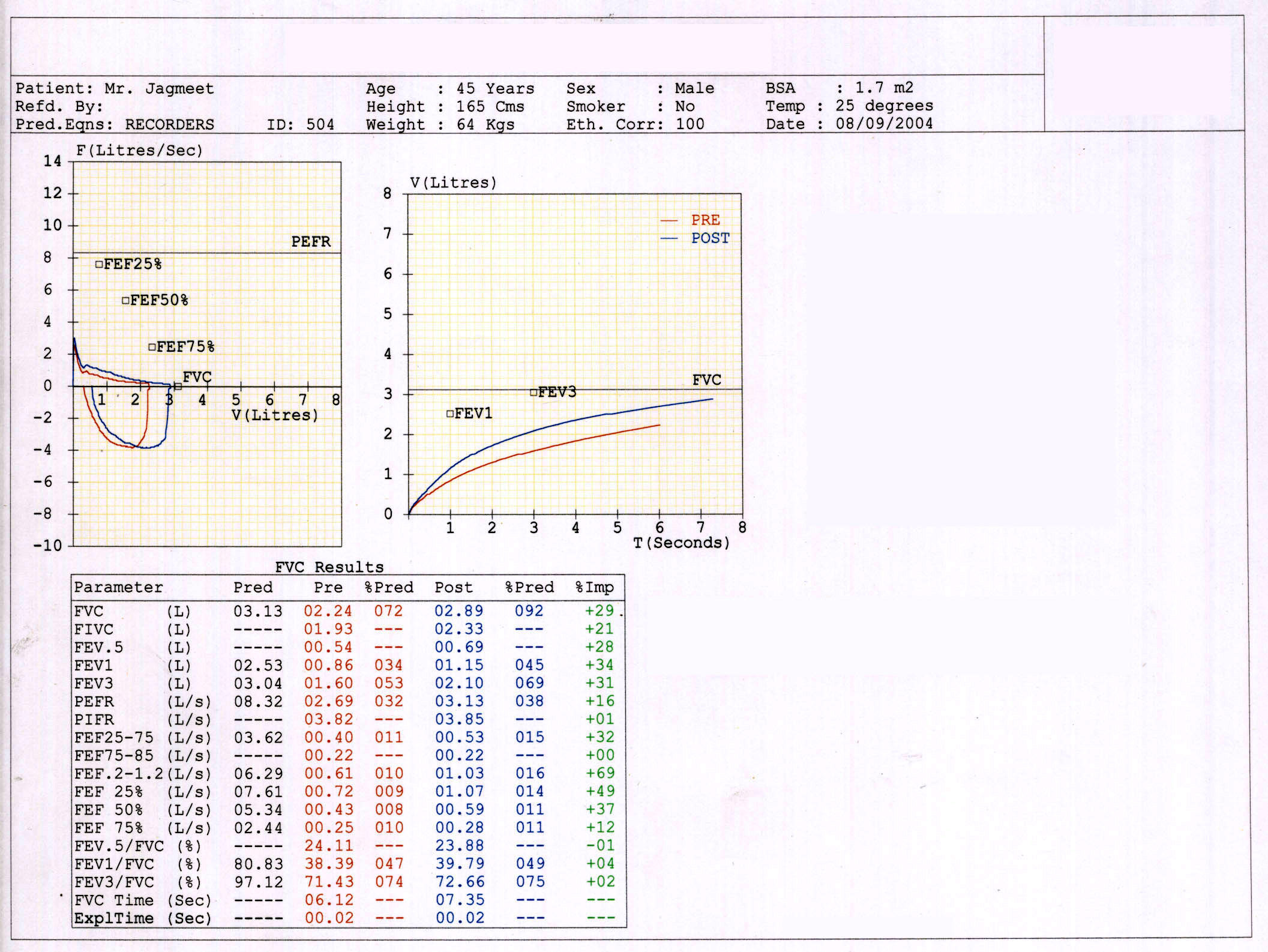 Pre-bronchodilator spirograph
 shows :
FEV1/FVC : 38.39%(Very low   )
FVC            :  2.24 (72 % pred.)
FET             :  6.12 sec.
Diagnosis ?
Obstructive airway disease
Post- bronchodilatation spirograph
 shows:
Δ FVC   : 650 ml (29 %)
Δ FEV1 : 290 ml (34%)
What is your final diagnosis ?
Reversible airway obstruction-Bronchial Asthma
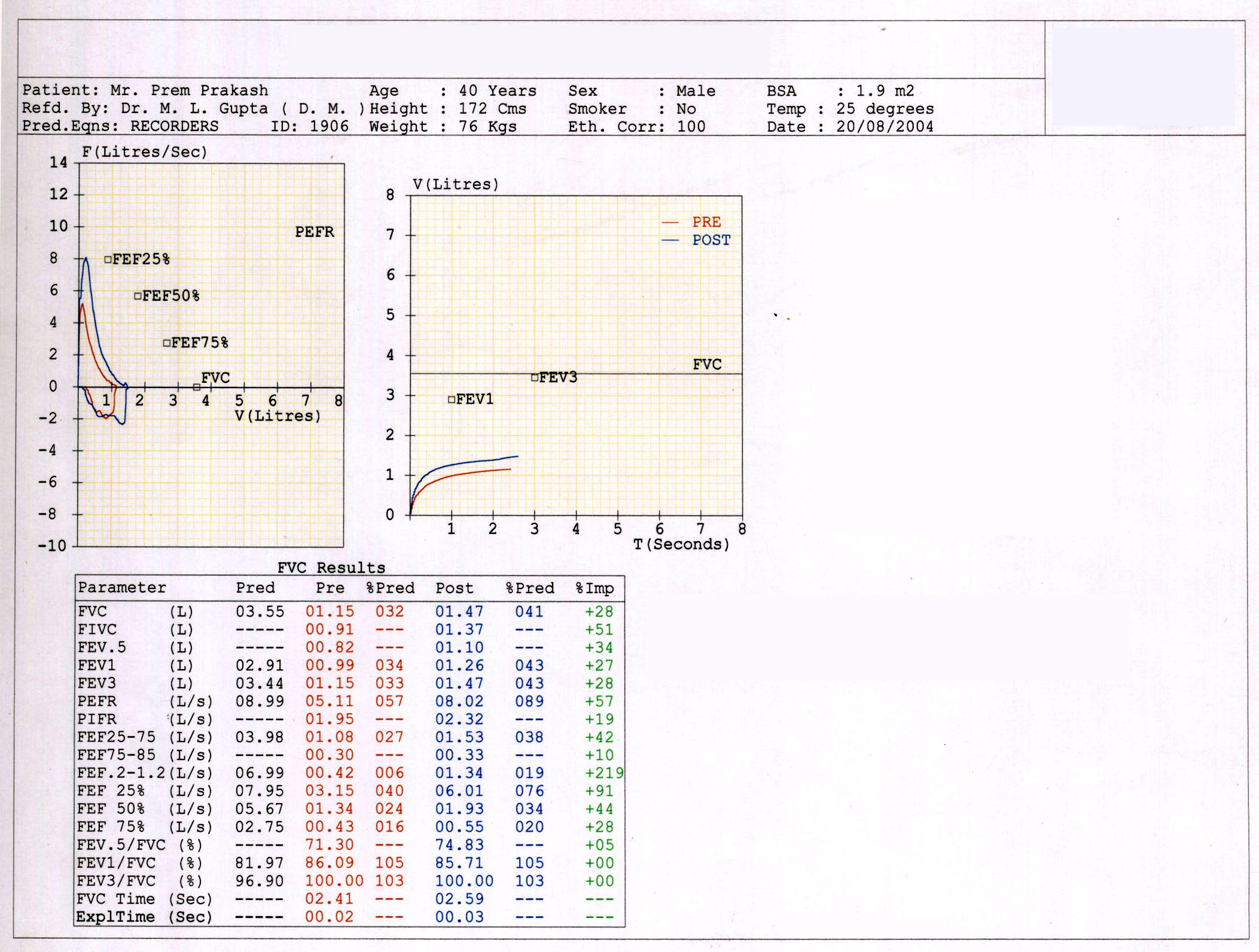 This patient came with history of proxysmal cough ,breathlessness
Pre bronchodilator
spirometry findings are:
FEV1/FVC : 86.09 %(normal)
FVC     : 1.15 L.(32% of pred.)
Diagnosis :
Restrictive Pathology
But, Post bronchodilator reading shows: 
Δ FVC   : 320 ml  (28%)
Δ FEV1 : 270 ml  (27%)
   Now diagnosis is……
How to explain : 
Normal FEV1/FVC ratio
Inadequately expiratory time result in false increase in FEV1 ratio.
Pearl  :   Obst. Disease,FET
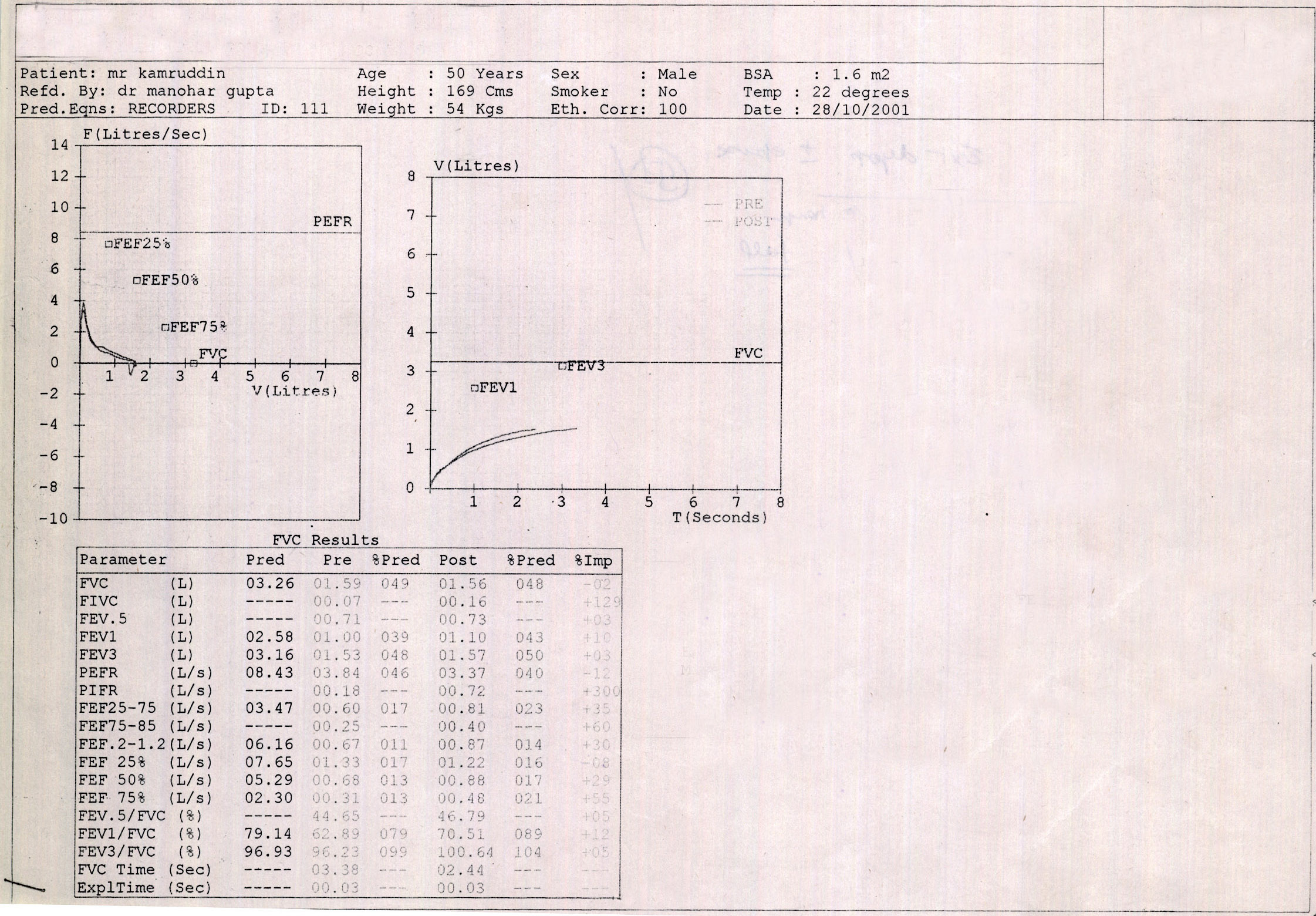 This spirometry has
 FVC          : ↓(1.59 L.49% pred)
FEV1/FVC : 62%
 Post-bronchodilation
     FVC       - ↓ 2 %
     FEV1     -No Change
What is the diagnosis?
-Irreversible airway obstruction
What is the cause of  disproportionate decrease in FVC
Inadequate expiratory time
Loss of lung tissue
 Bullae/Pneumothorax 
Associated restrictive pathology
Repeat PFT with long FET
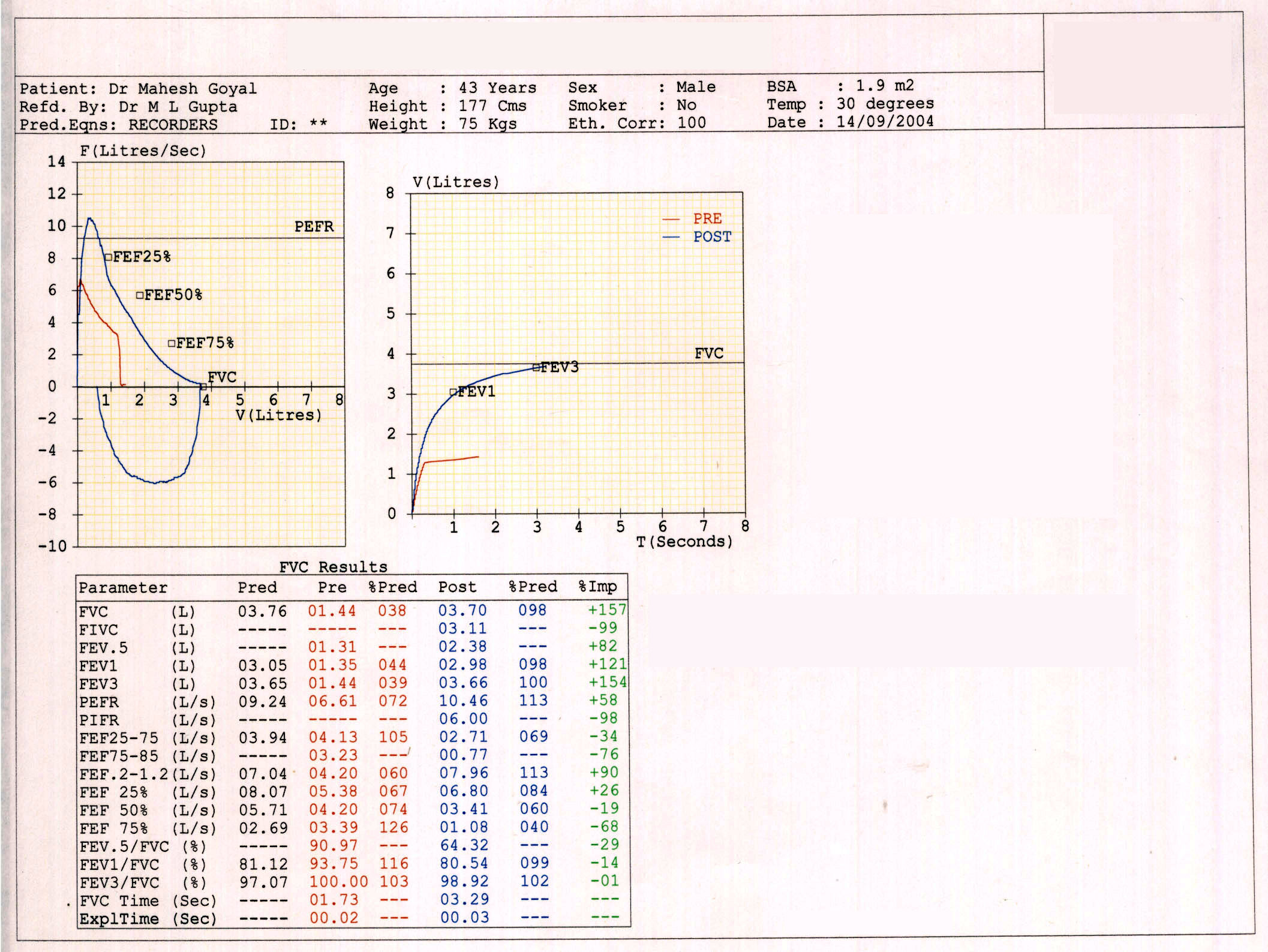 Red spirograph shows-
FEV1/FVC : Normal (93.75)
FVC           : low (38%)
Diagnosis ?
Restrictive disorder
NO , because
Patient has stopped expiring suddenly as evident by vertical drop in flow rate
Blue color graph shows :
FEV1/FVC  : NORMAL(80%)
FVC             : NORMAL (3.70)
FET              : NORMAL
     NORMAL SPIROMETRY
PEARL :Vertical drop in expiratory flow volume loop is unacceptable.
Inadequately effort will result in false increase in FEV1/FVC ratio.
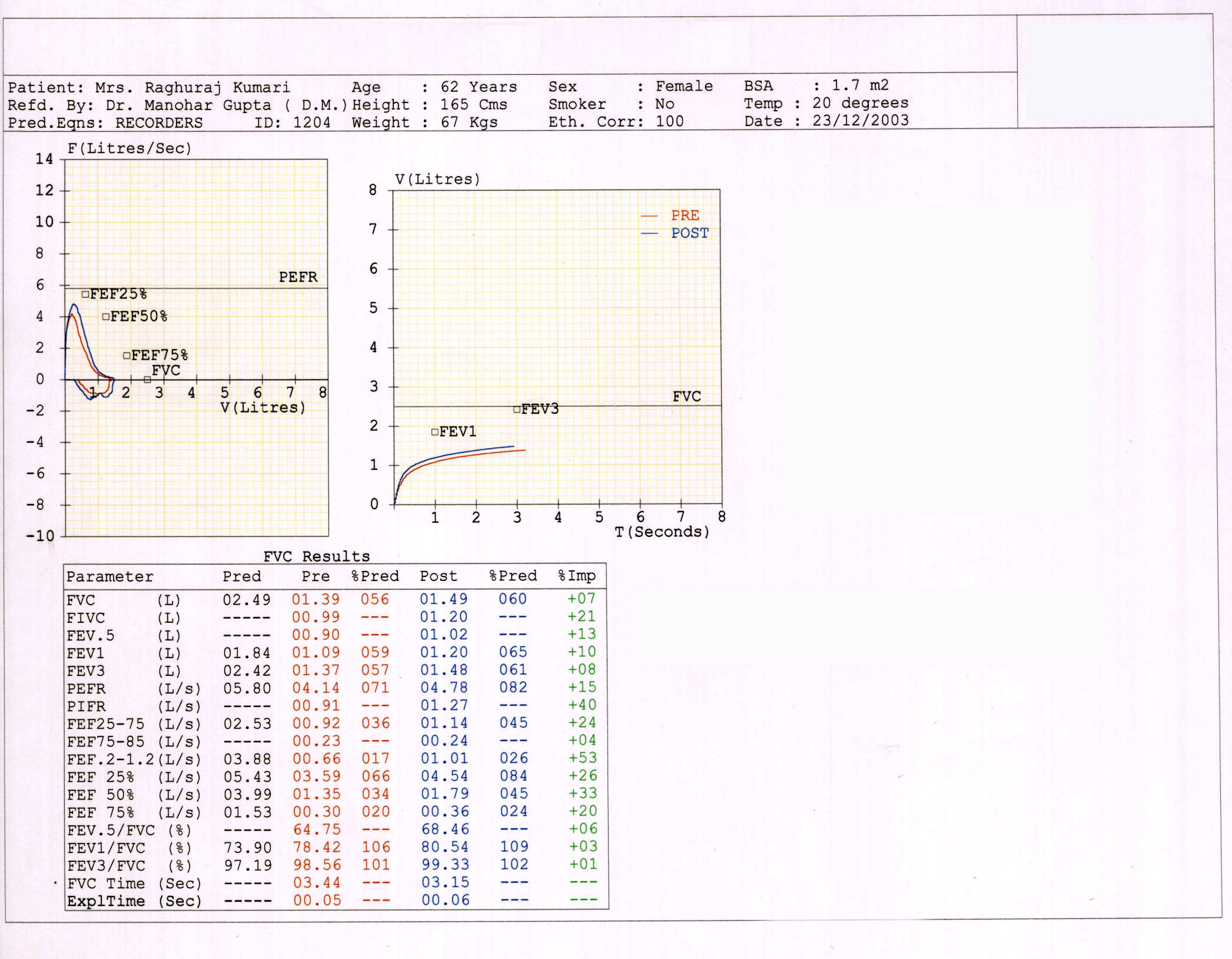 This non smoker female came with symptoms of cough and breathlessness following coryza
Spirometric findings are:
FEV1/FVC   : 78.42% (normal)
FVC              : 60% of  Predicted
FEV1            : 65 % of Predicted
What is the diagnosis ?
Restrictive disorder
But,what about the disproportionate low reading of FEF 25-75 %:  
            :0.92 L/S.(only 36% of pred.)
Due to small airway disease (Bronchiolitis Obliterans)
Reduced  in FEF 25-75 % with normal FEV1/FVC ratio.
Vertical drop in expiratory flow volume loop
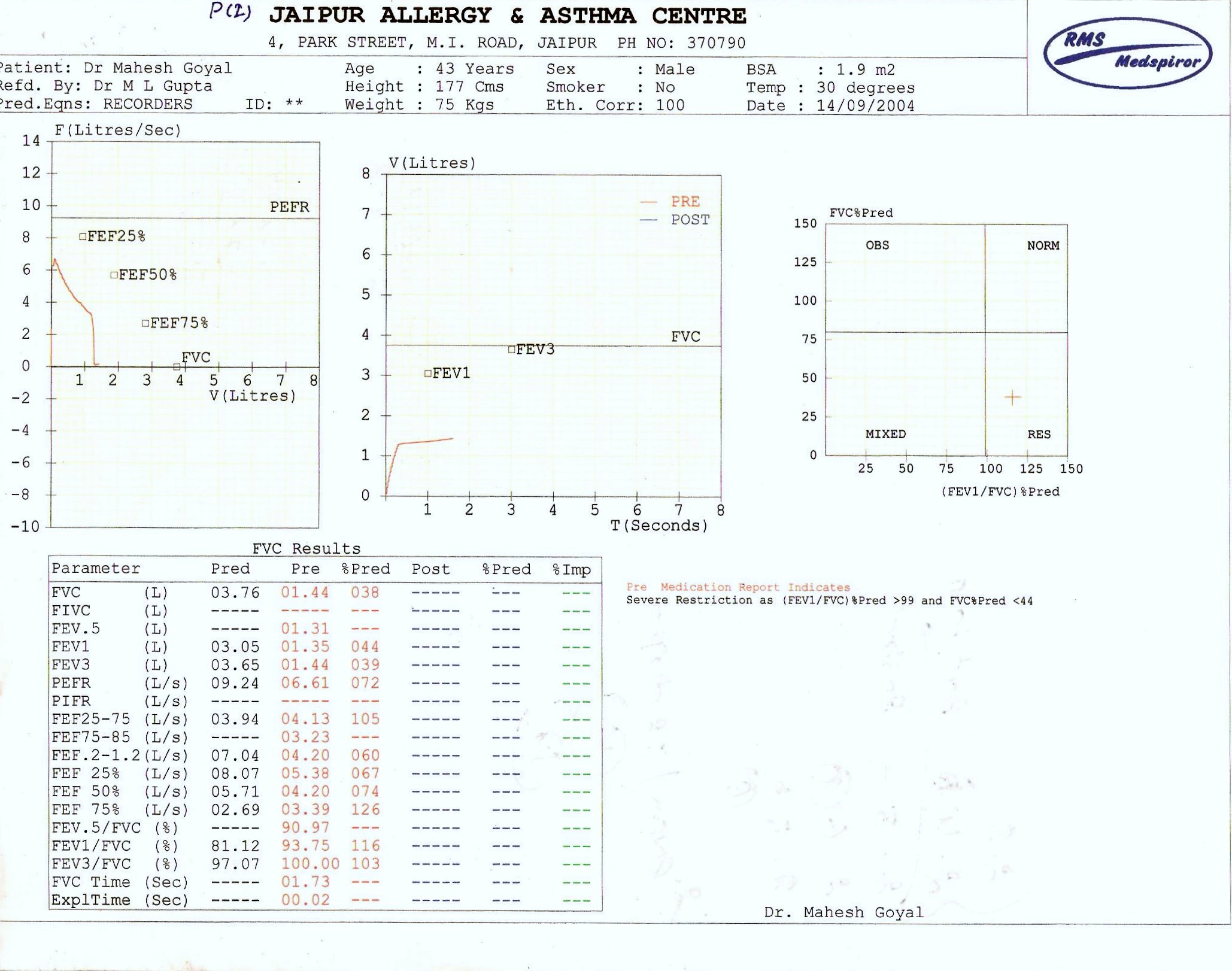 SUDDEN CESSATION OF EXPIRATION
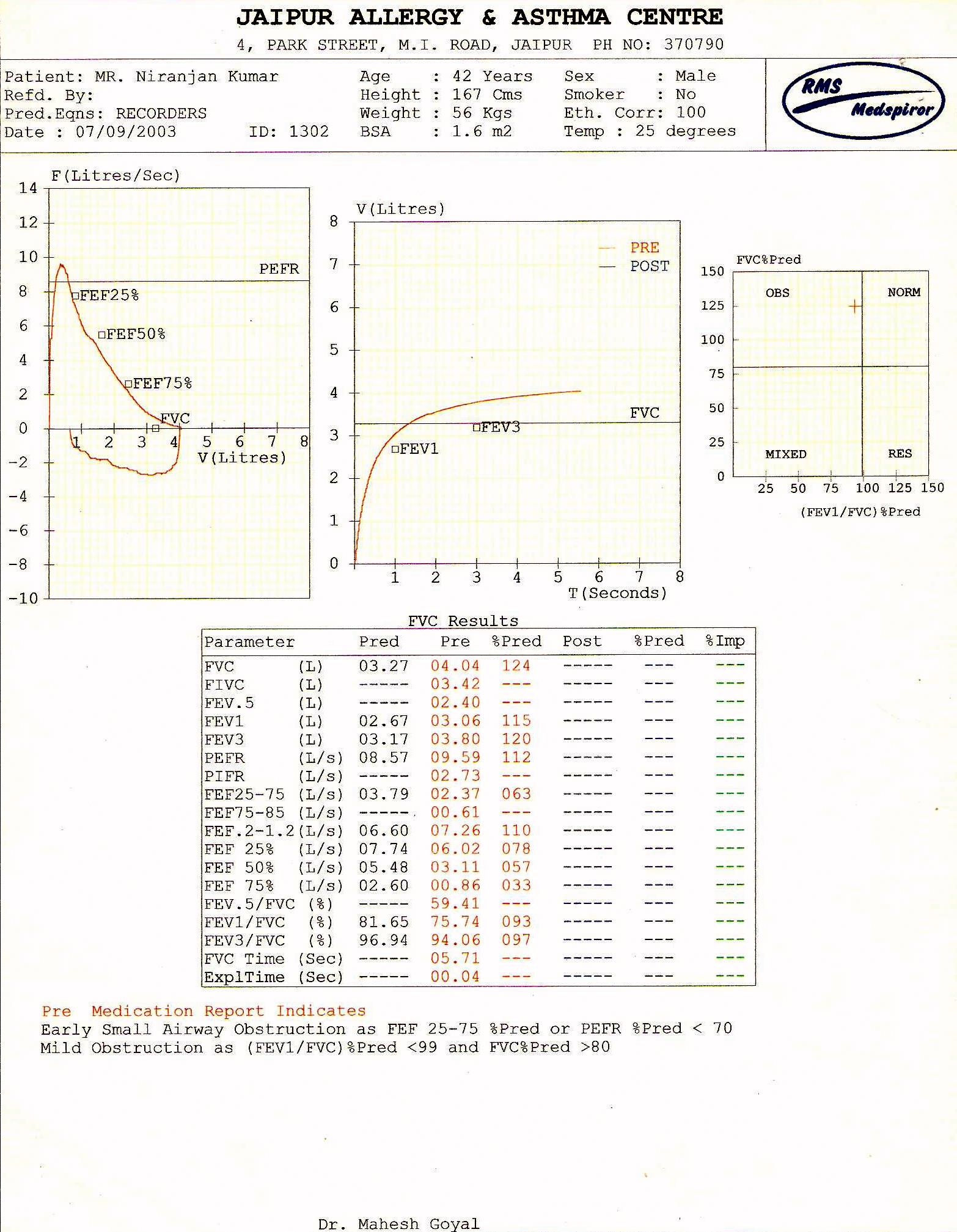 Incomplete flow volume loop
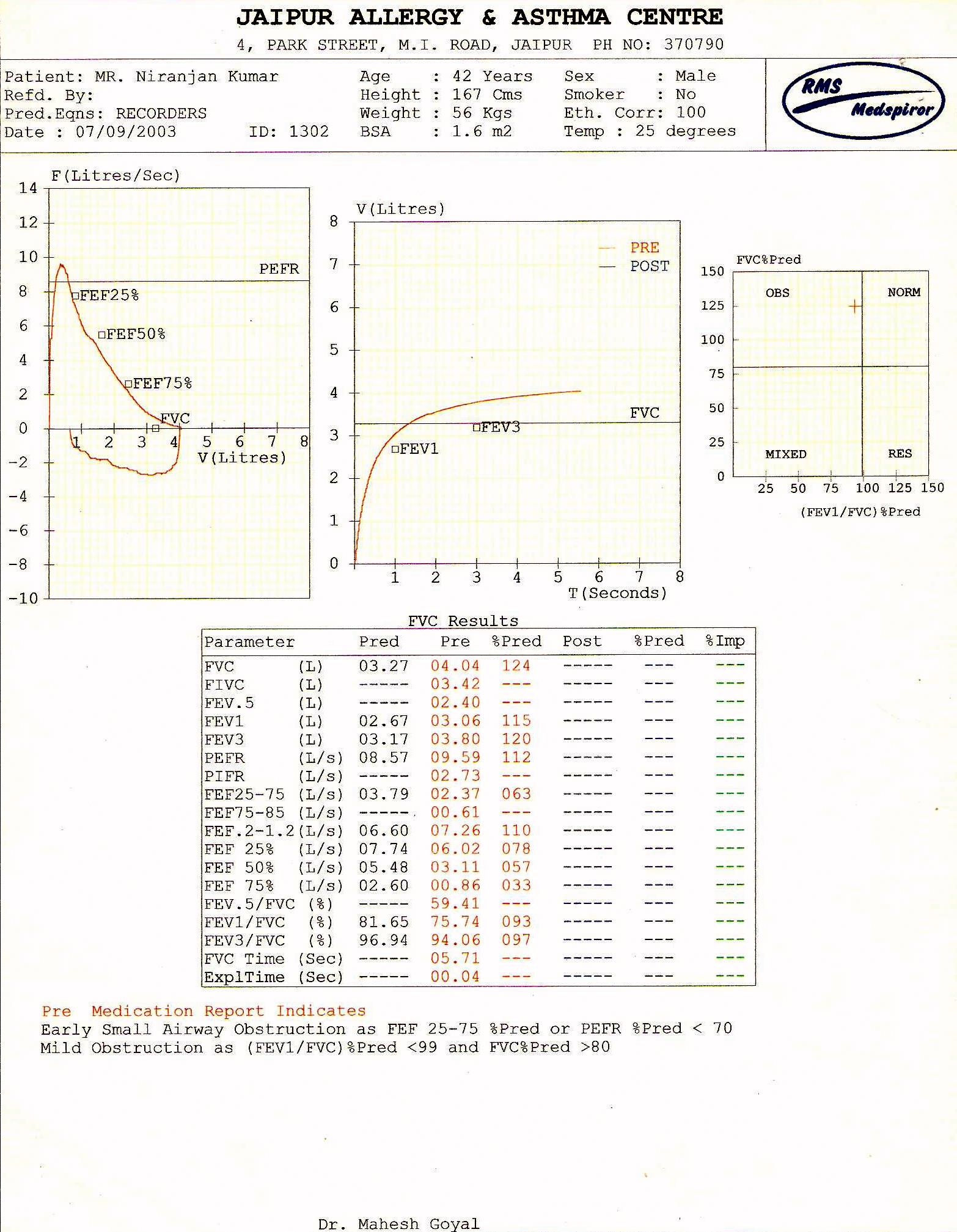 LEAK AROUND THE MOUTH
Flattening of both inspiratory & expiratory flow volume loops
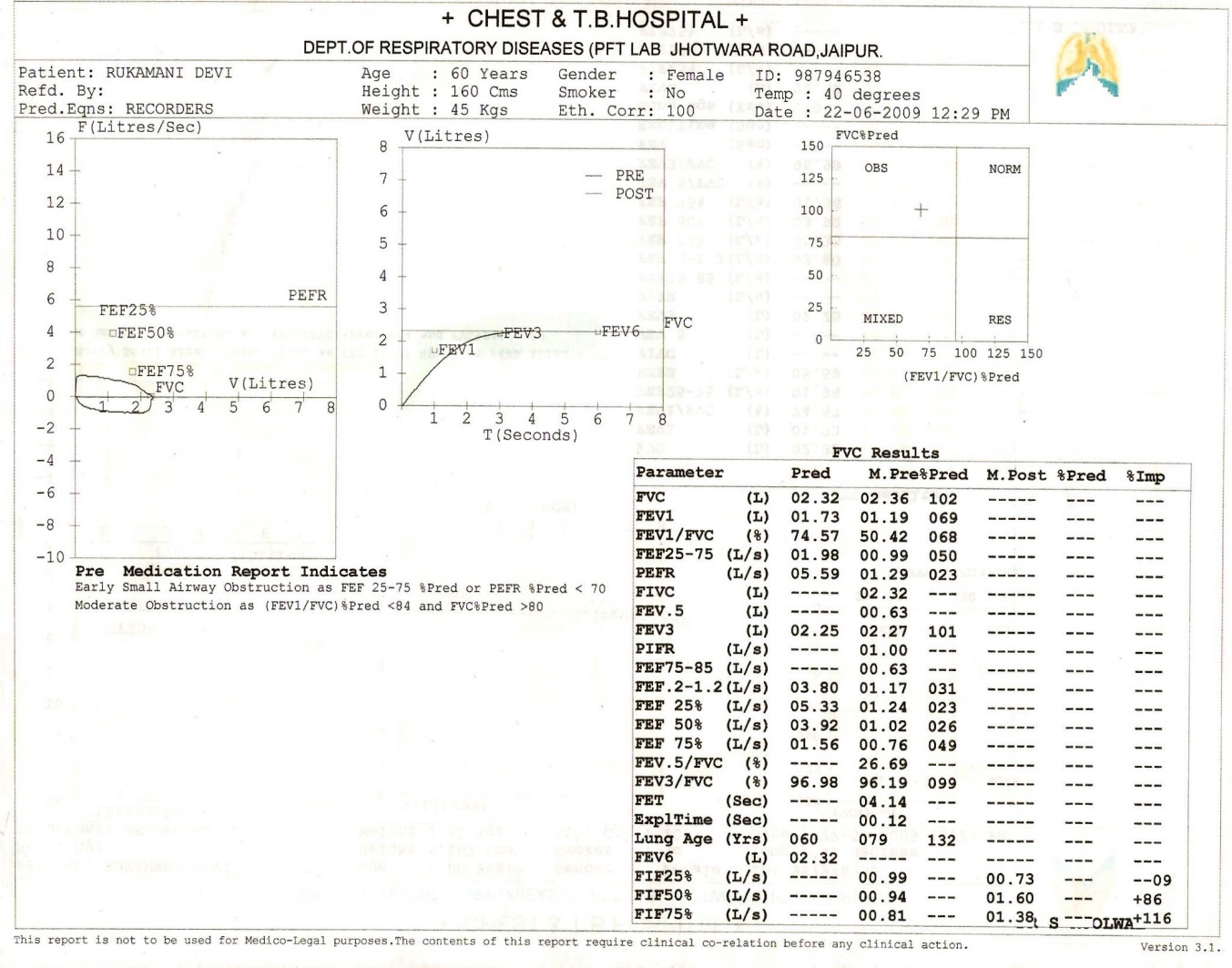 FIXED UPPER AIRWAY OBSTRUCTION
VARIABLE EXTRA THORACIC AIRWAY OBSTRUCTION
Flattening of inspiratory loop
VARIABLE INTRA THORACIC AIRWAY OBSTRUCTION
Flattening of expiratory loop of flow volume curve
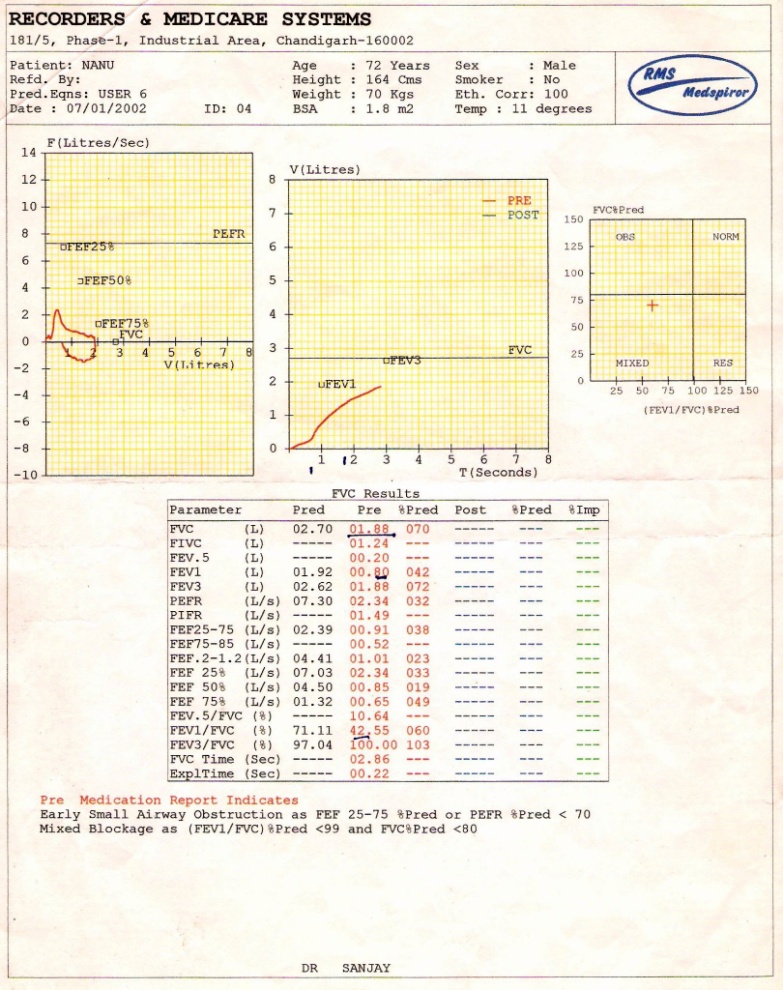 Increased back extrapolated time (>0.05 sec)
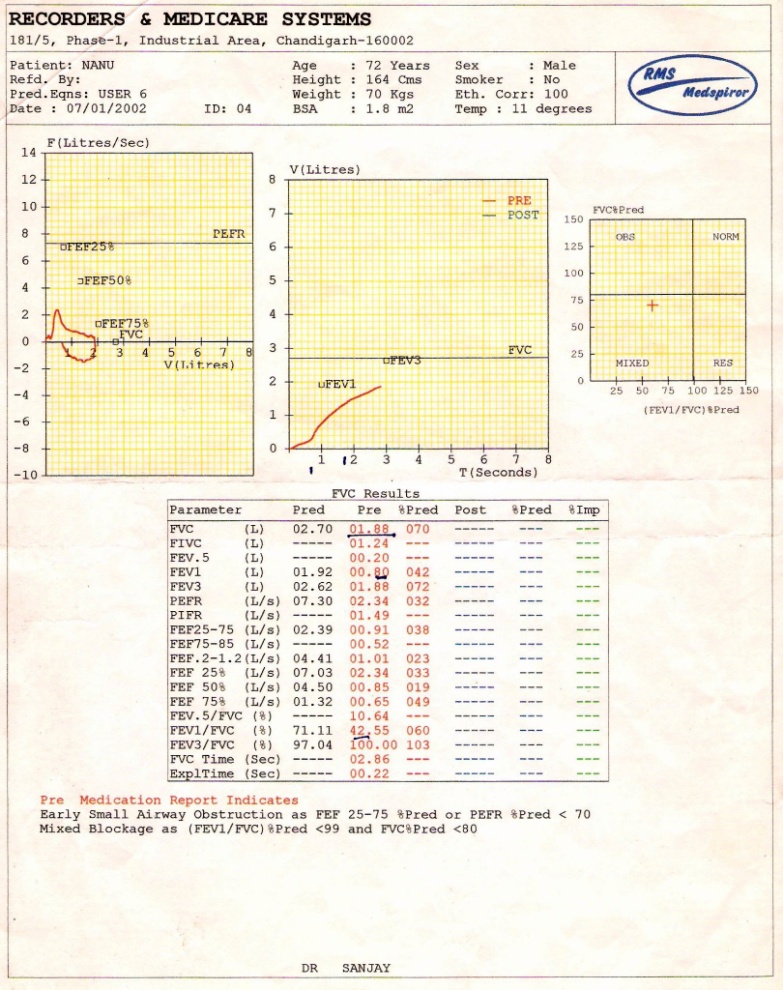 HESITANT START/ TECHNICALLY UNACCEPTABLE
Large undulations during early part of expiration
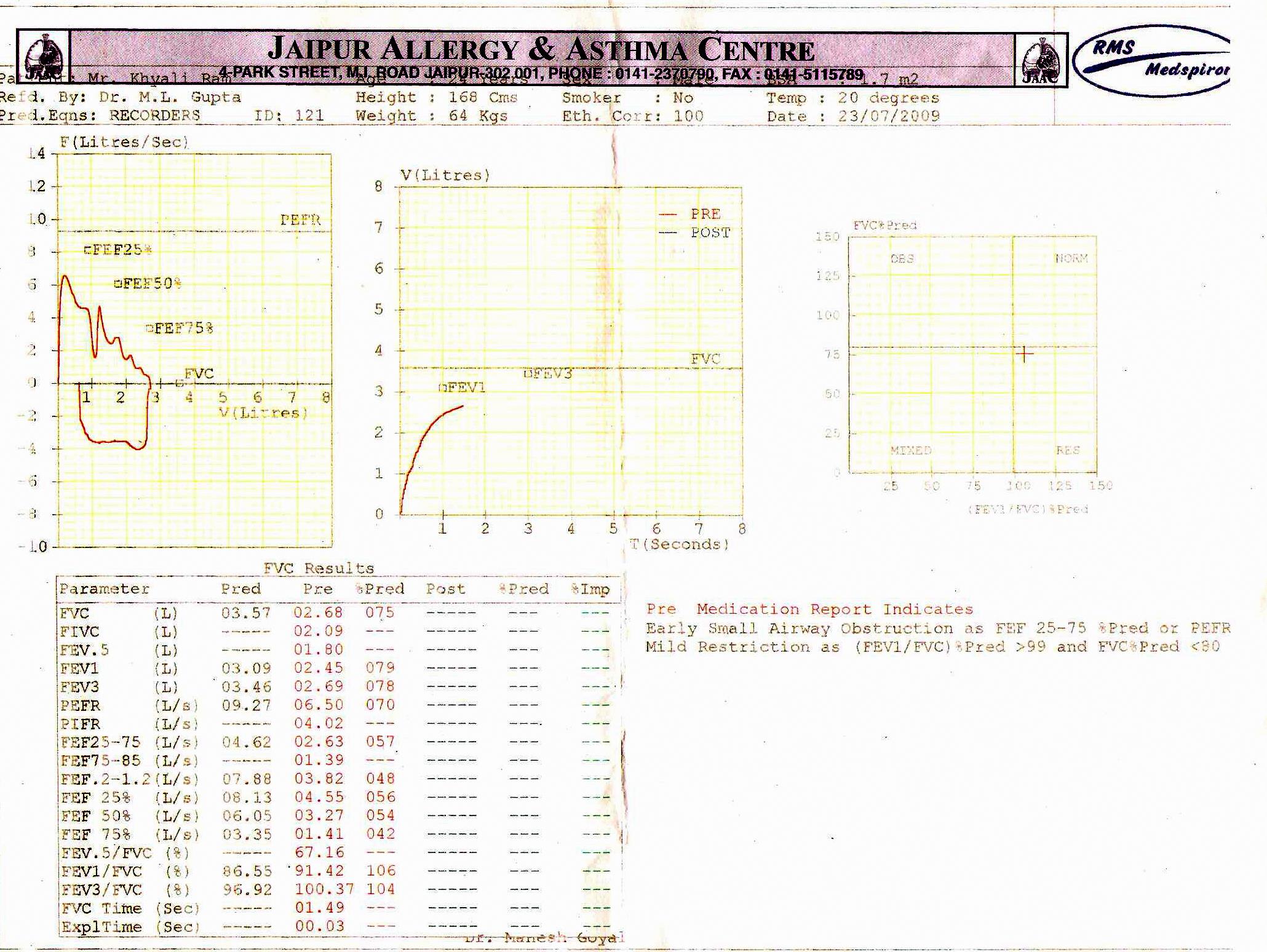 COUGH/ UNACCEPTABLE TRACING
COUGH / ACCEPTABLE
Small undulations in the later part of expiration
DIAPHRAGMATIC PALSY
2
1
Spirometry in sitting (1) & supine(2) position
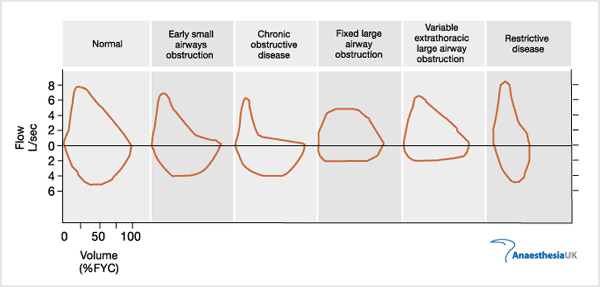 104
THANK YOU!